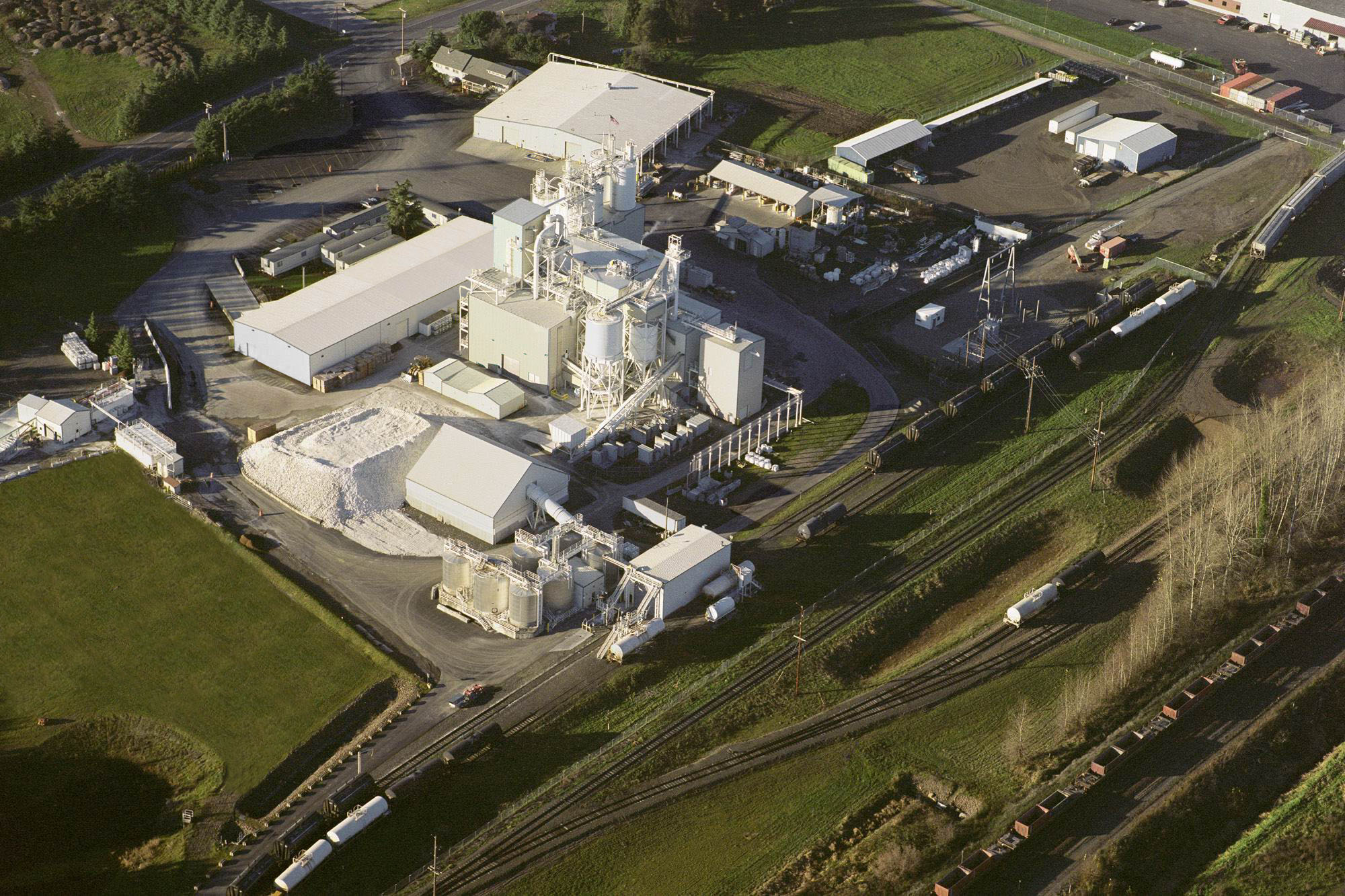 Agenda…..
CaCO3 – What is it?
Typical Product Applications…
Company Introduction
Raw Material Supply History 
Importance of the Marine Terminal
To CRC & the Local Community 
Request the School District’s Support
CaCO3 – Quick Lesson
What is Calcium Carbonate?
Where Does it Come From?
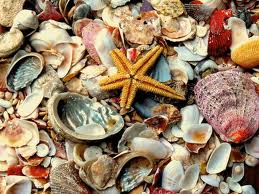 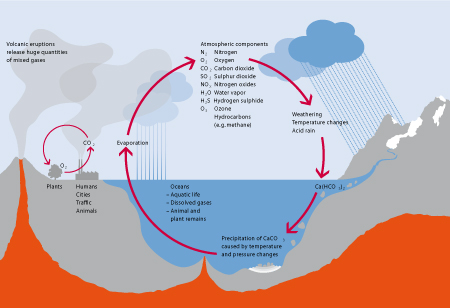 In Fact the Skeletal Structure is 
100% Calcium Carbonate
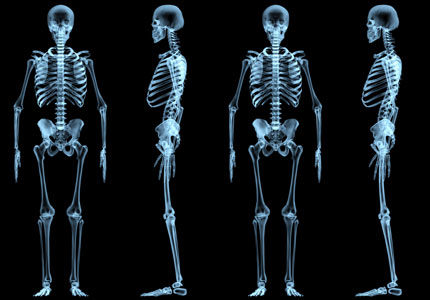 Markets Served
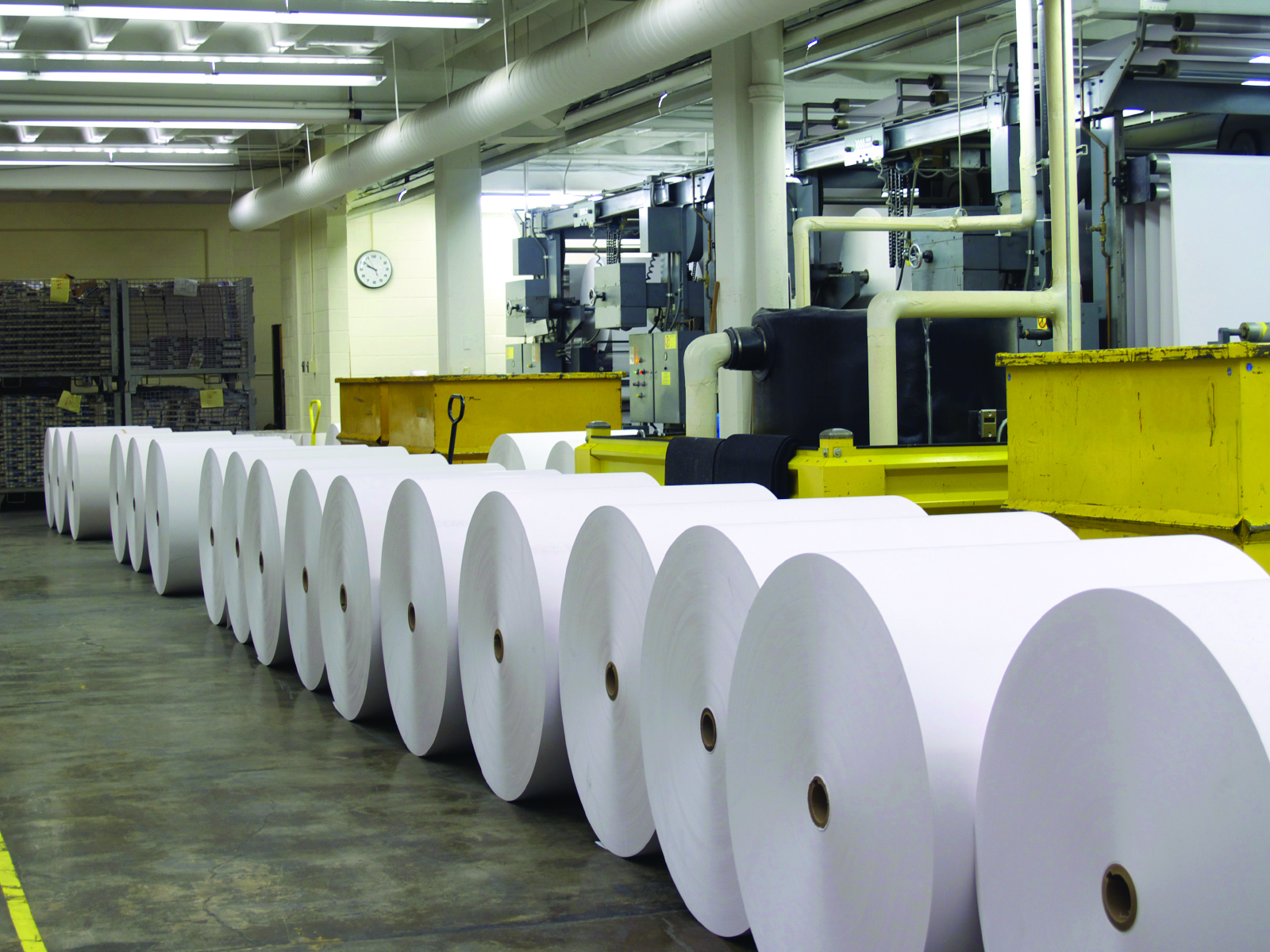 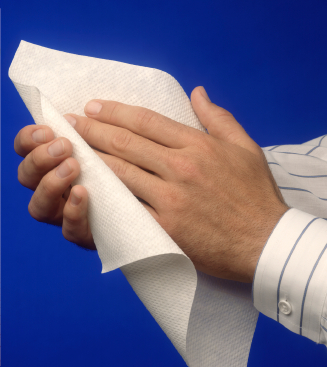 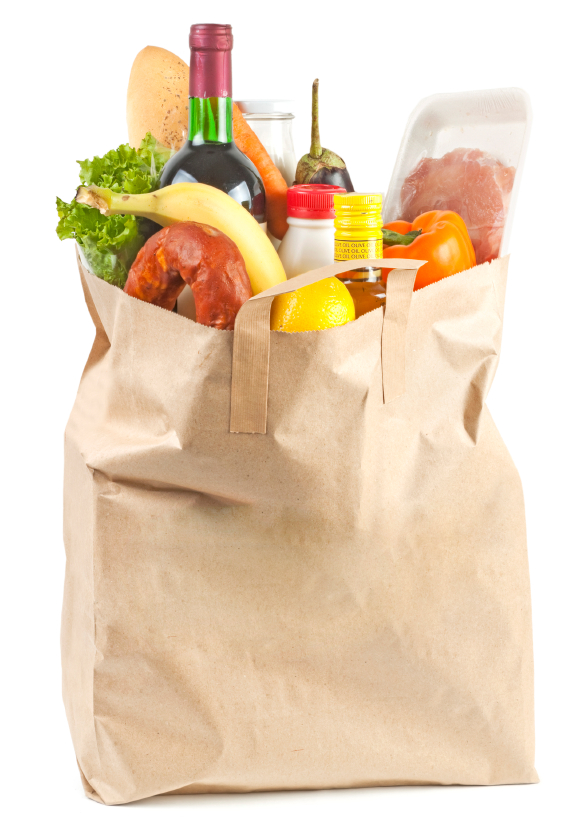 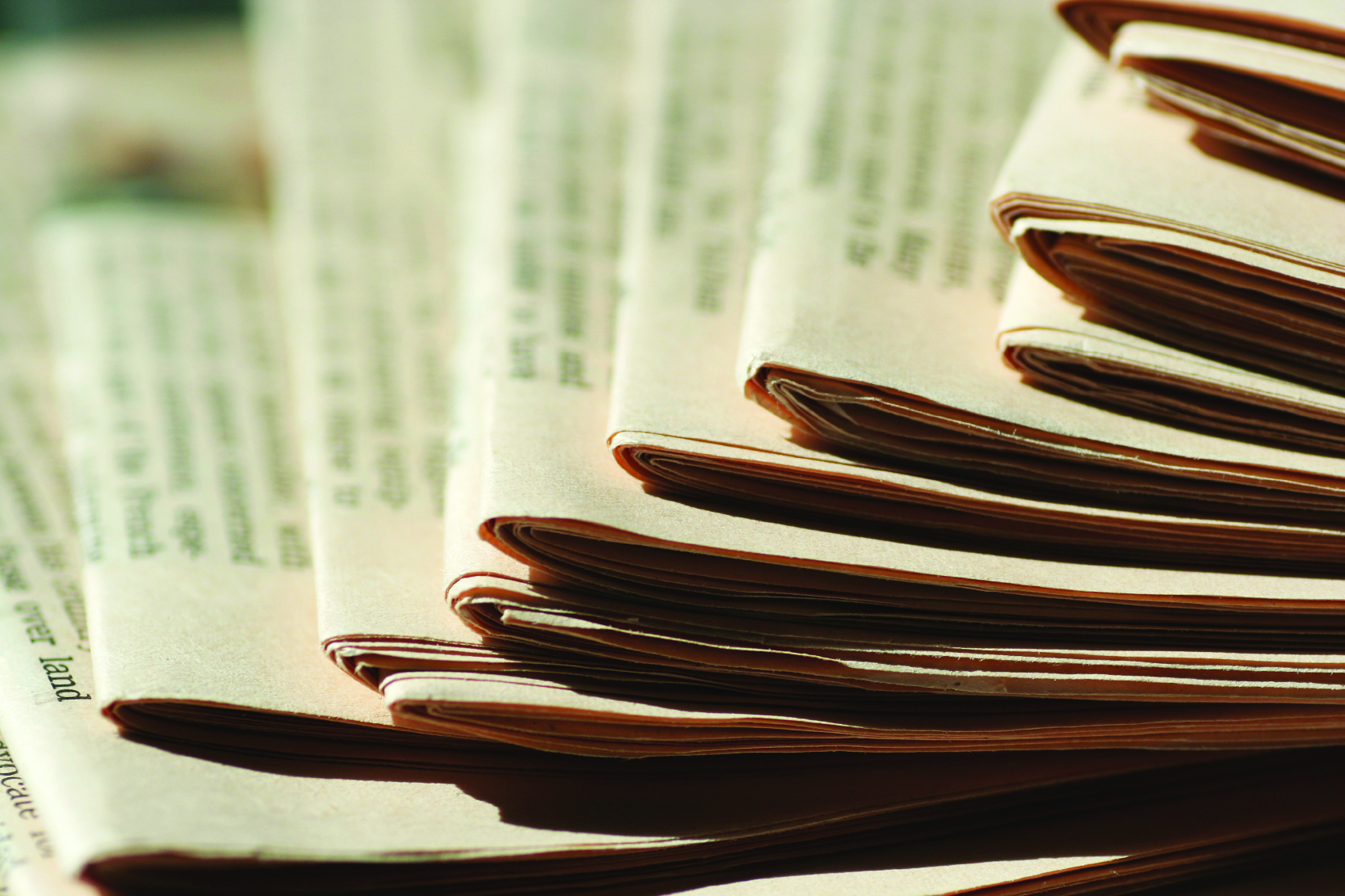 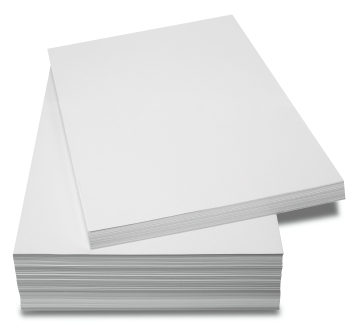 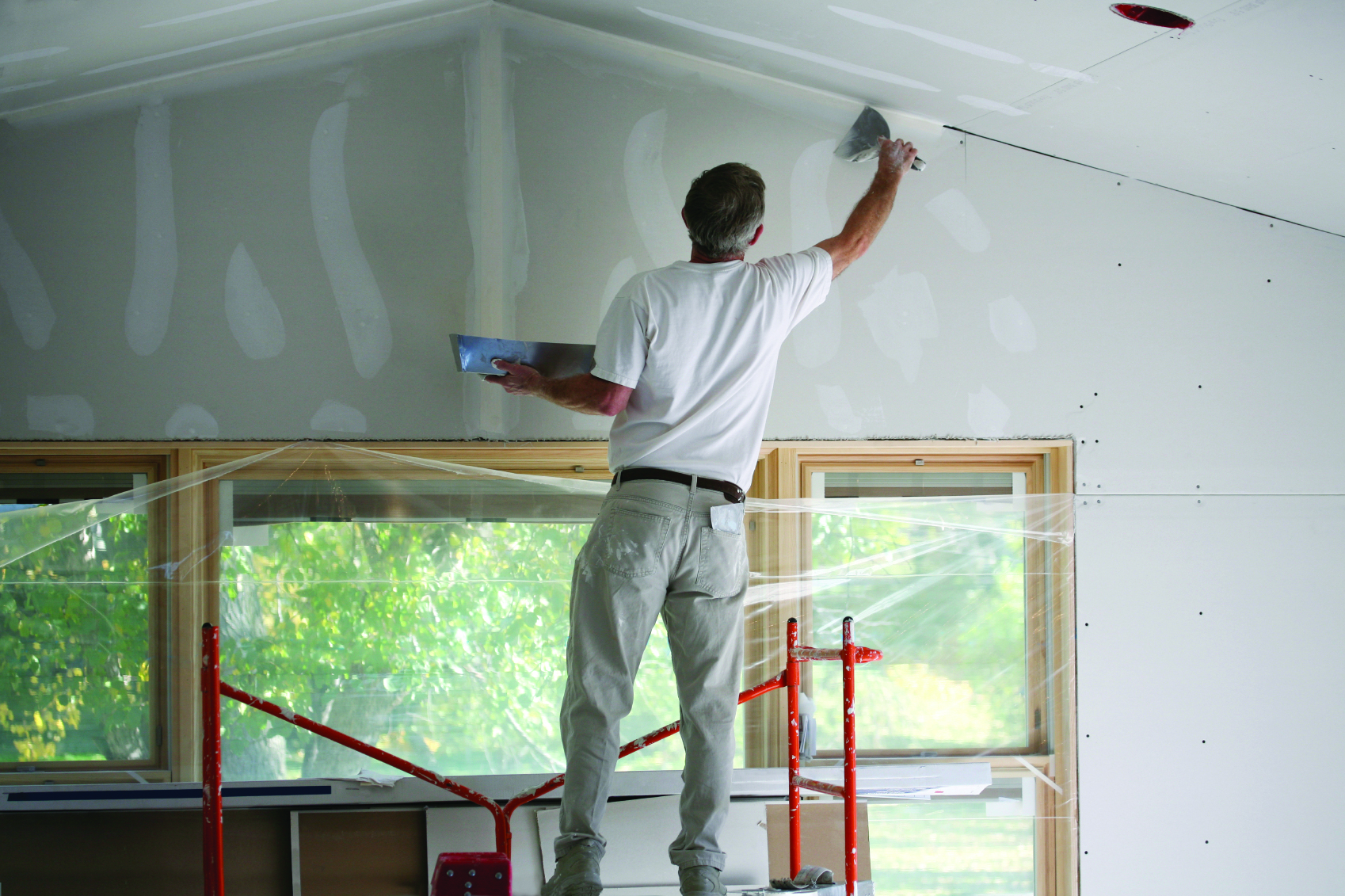 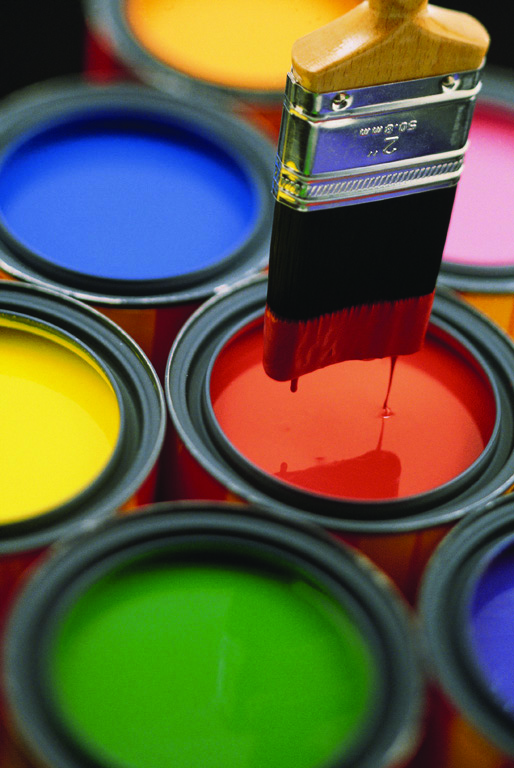 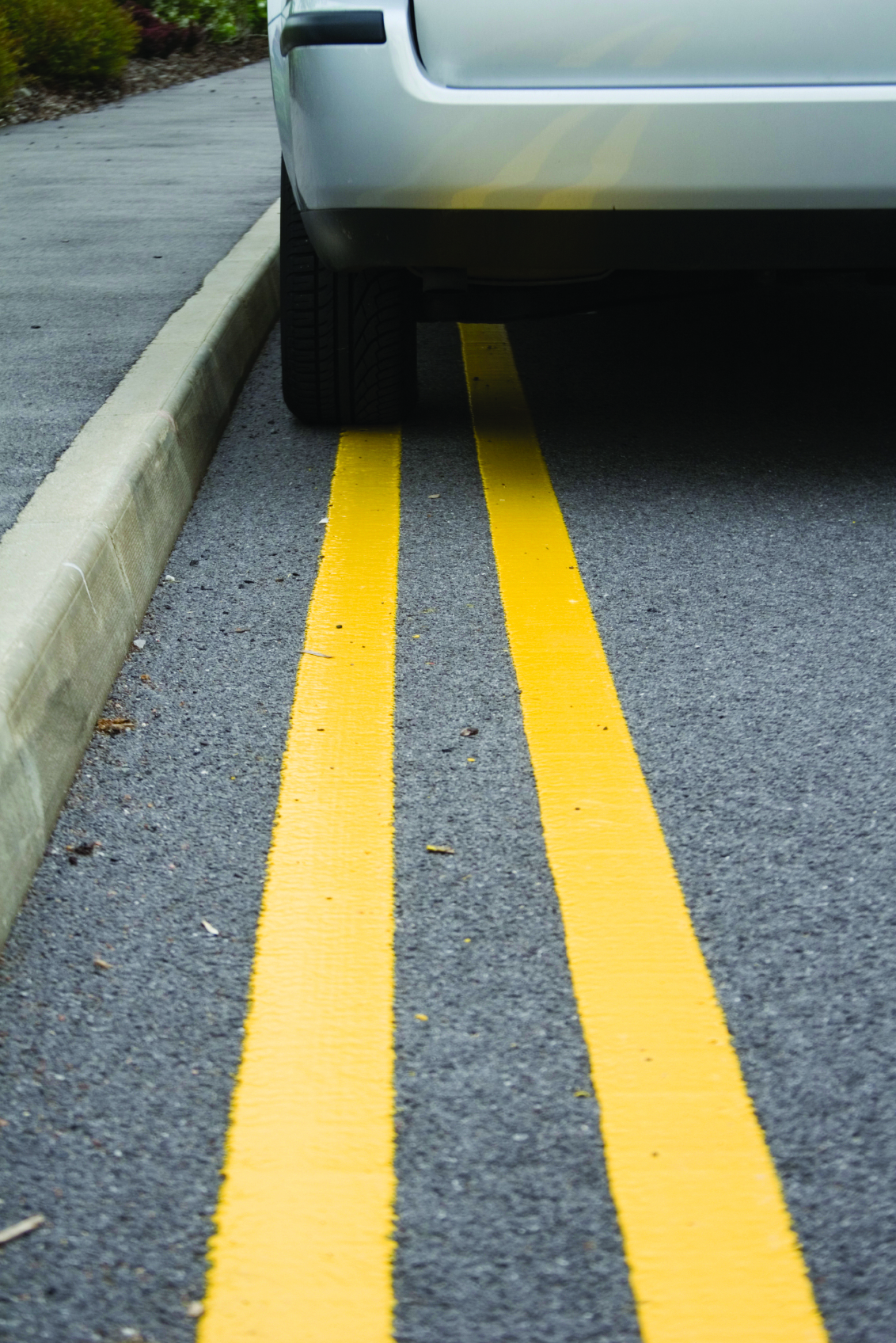 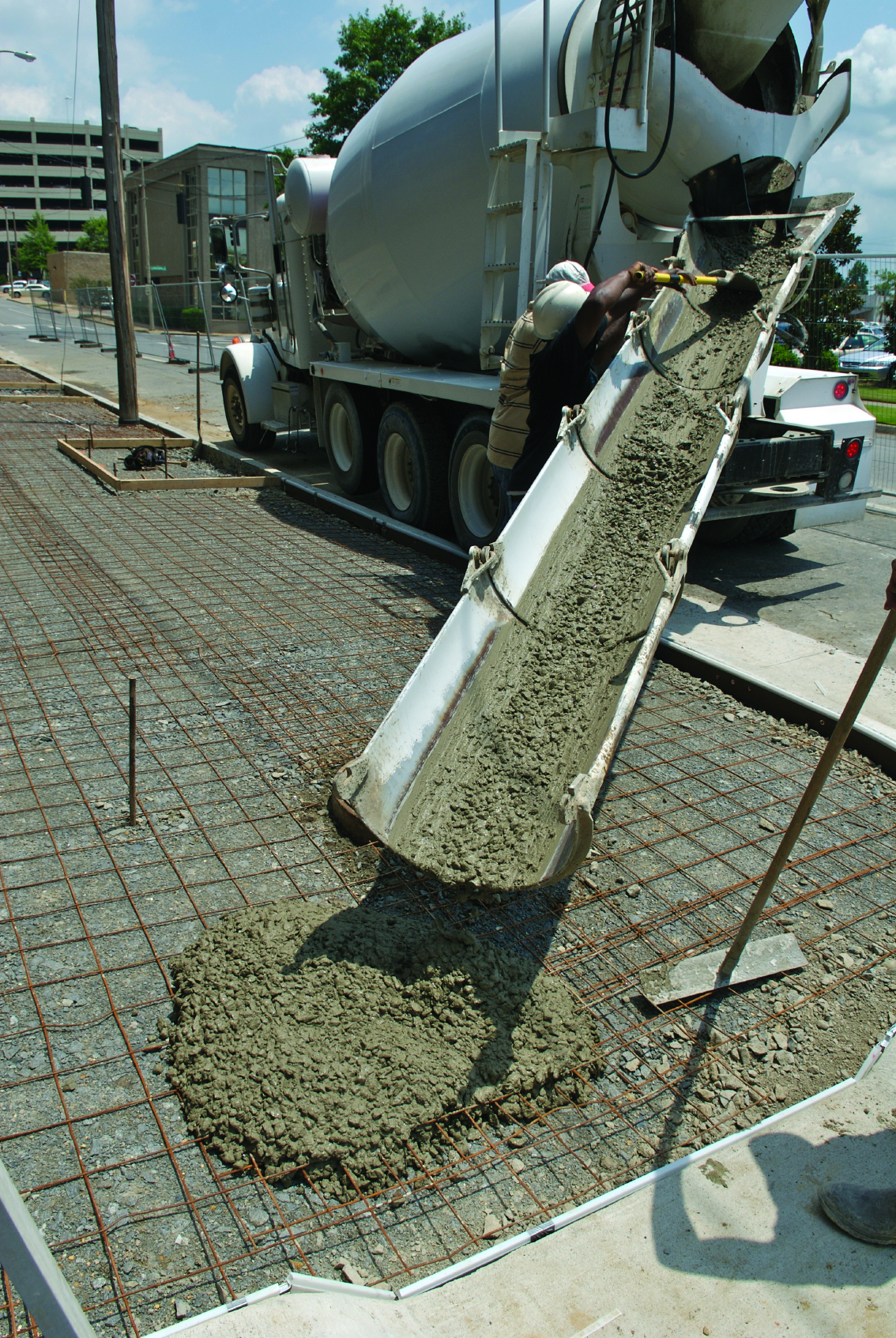 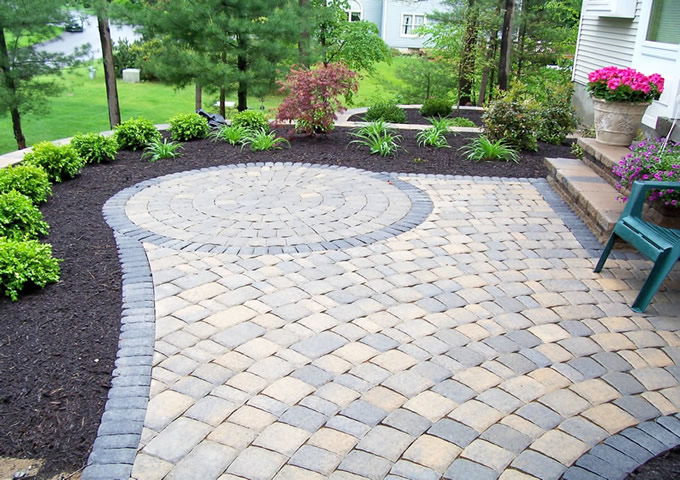 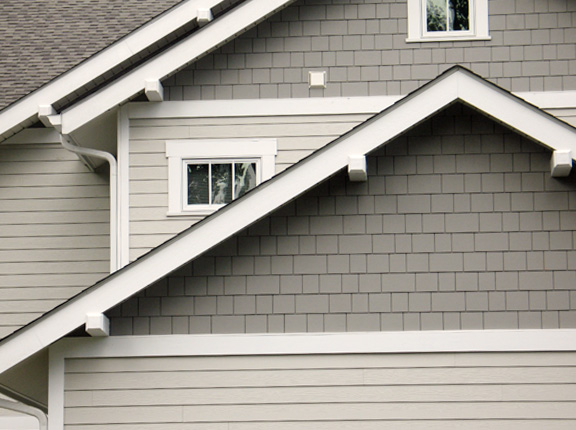 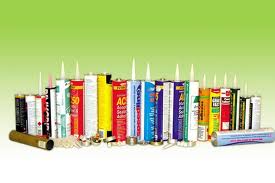 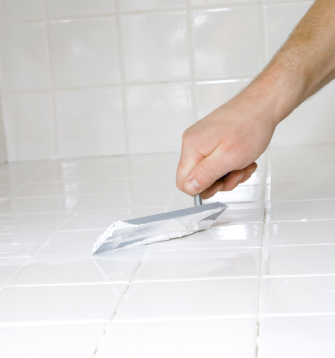 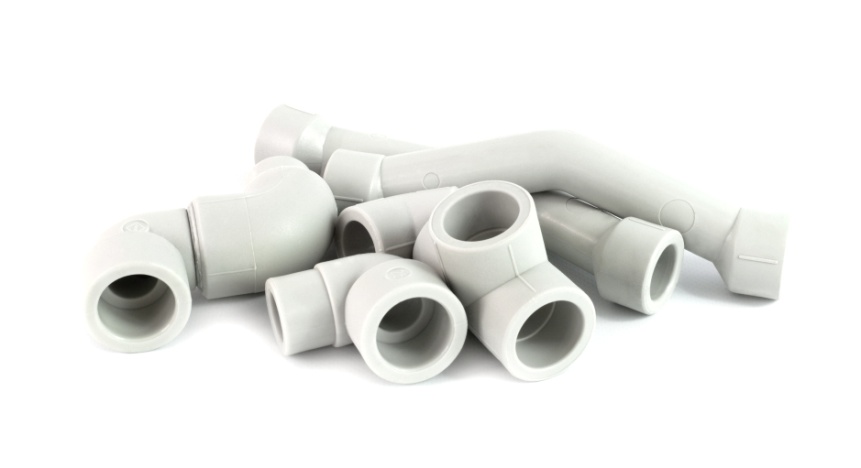 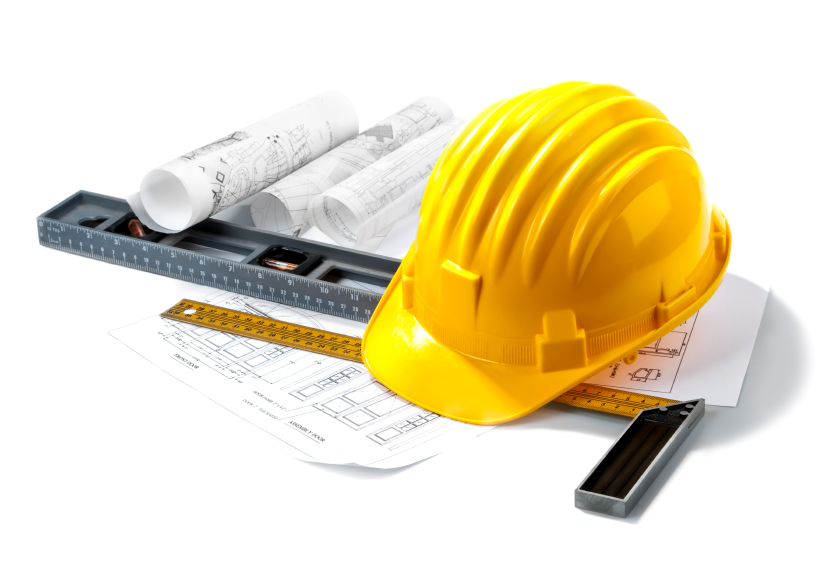 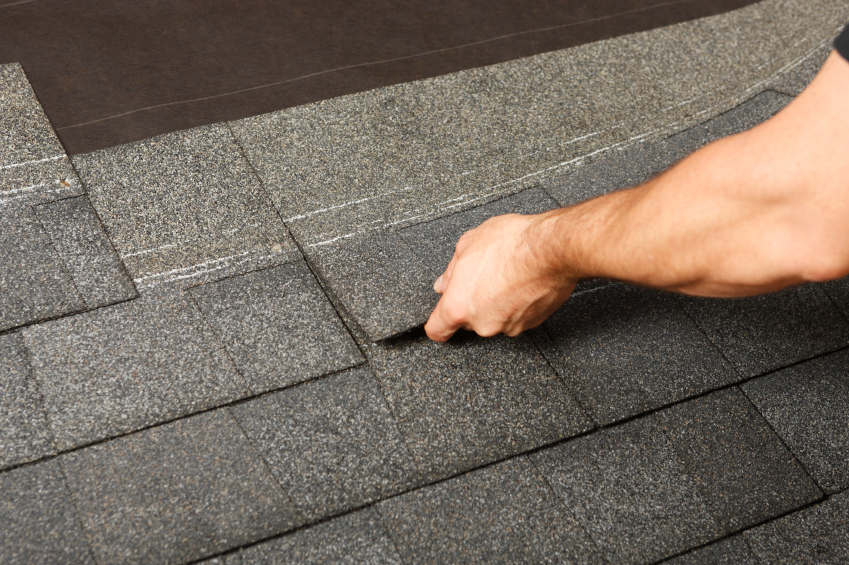 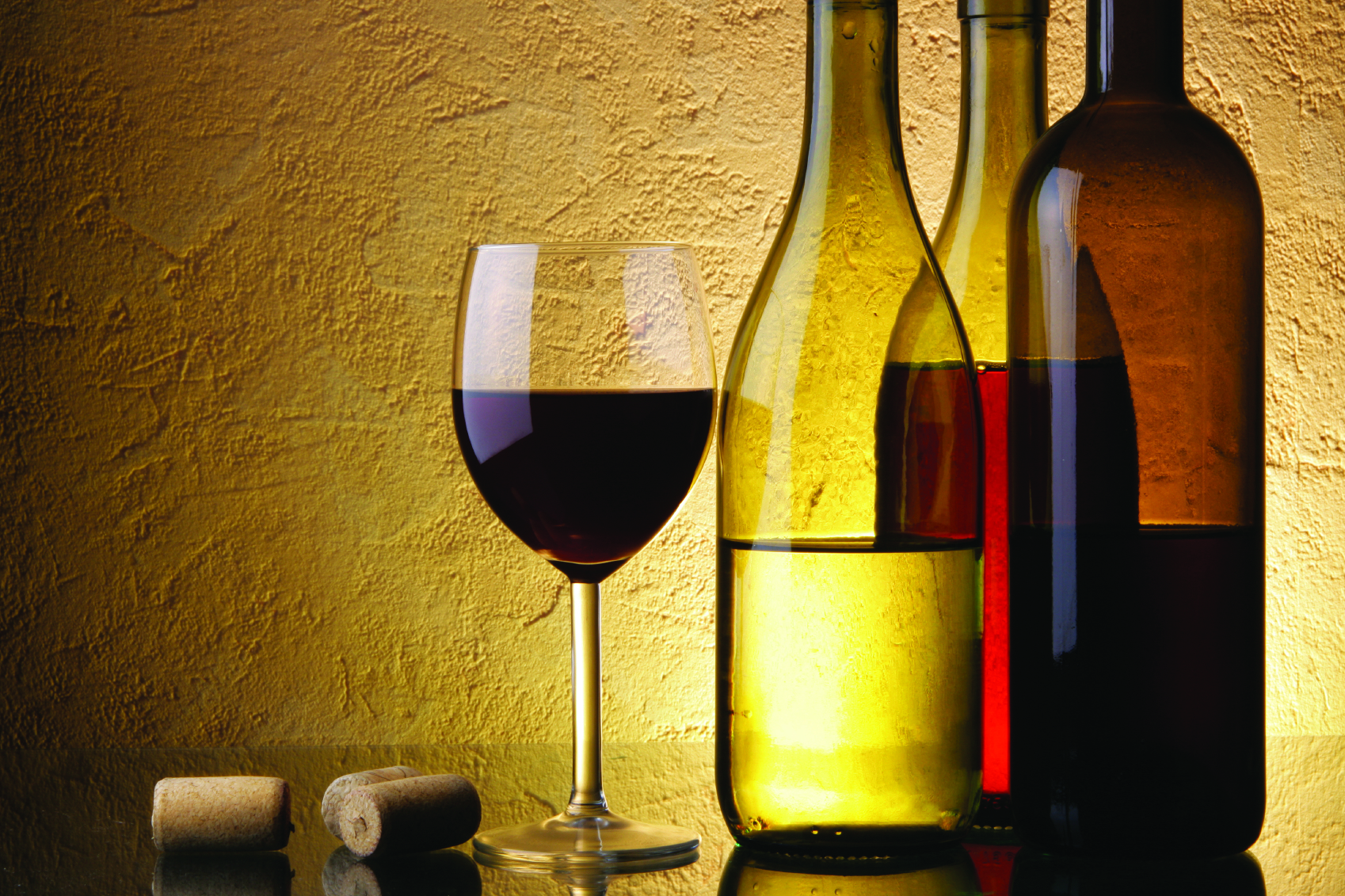 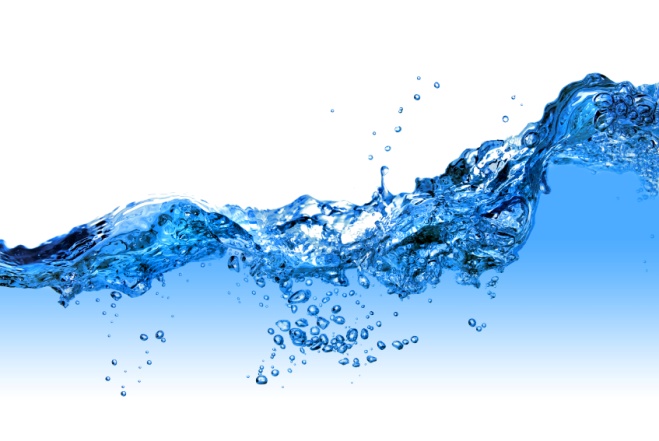 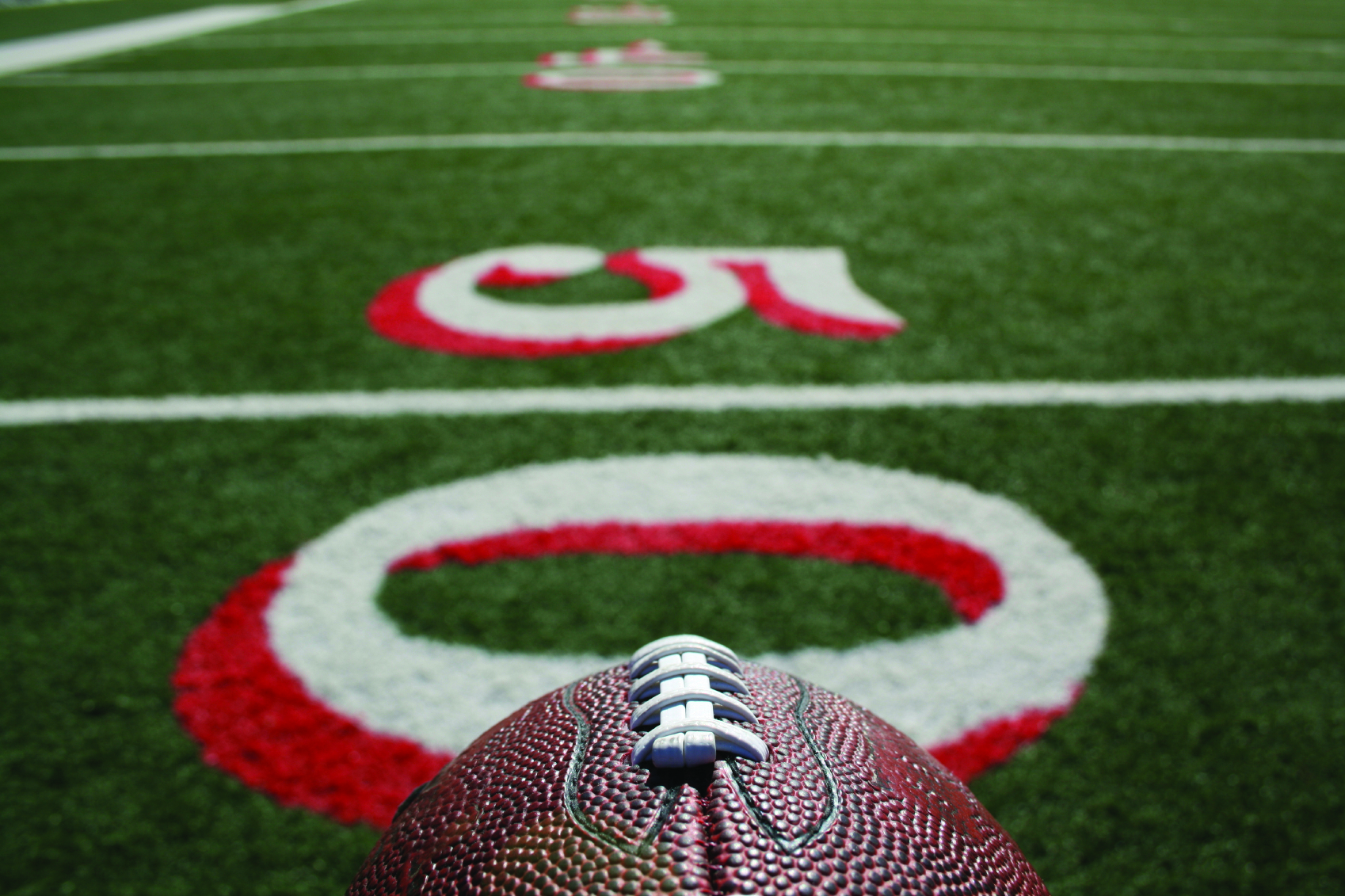 New Focus
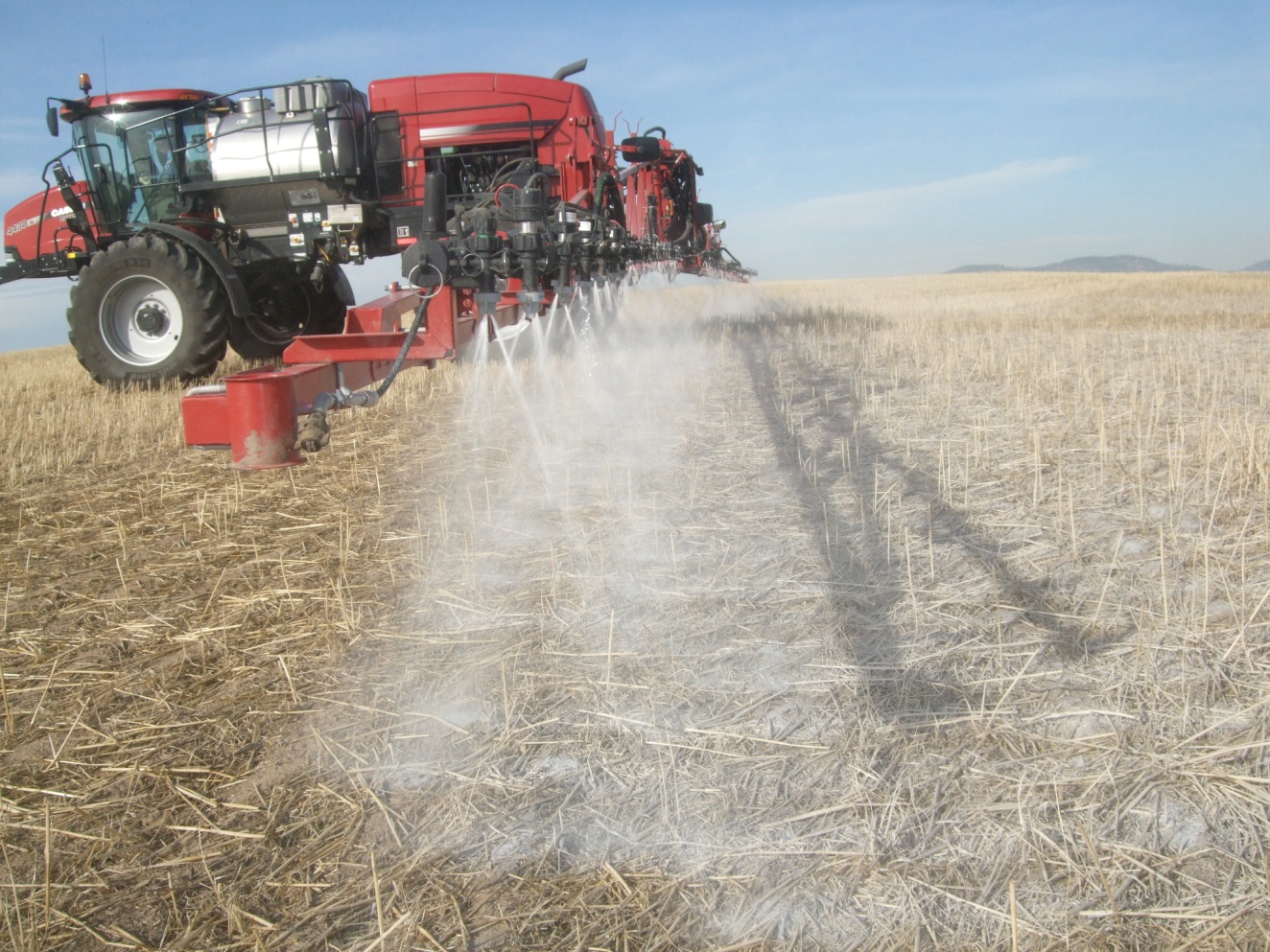 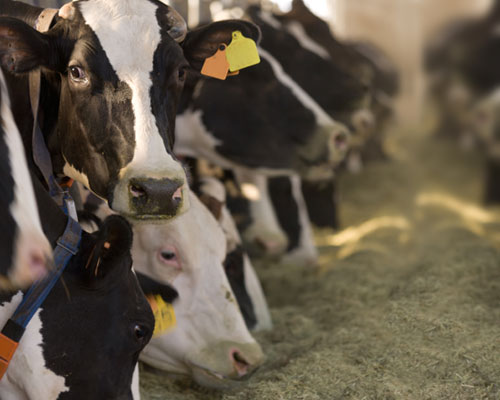 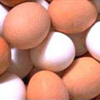 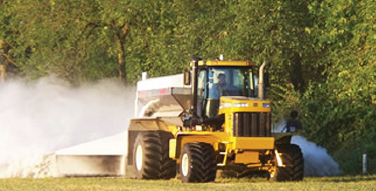 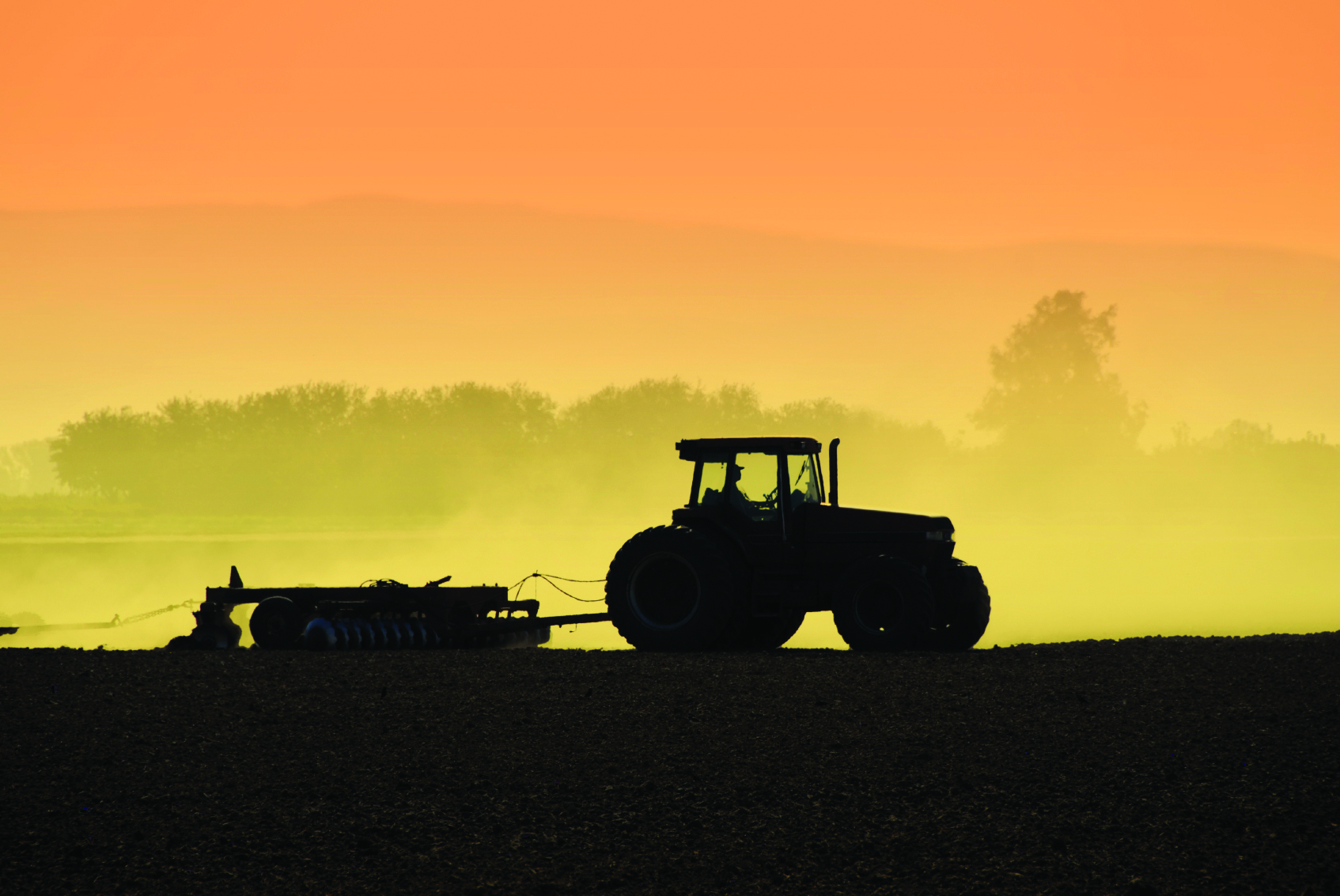 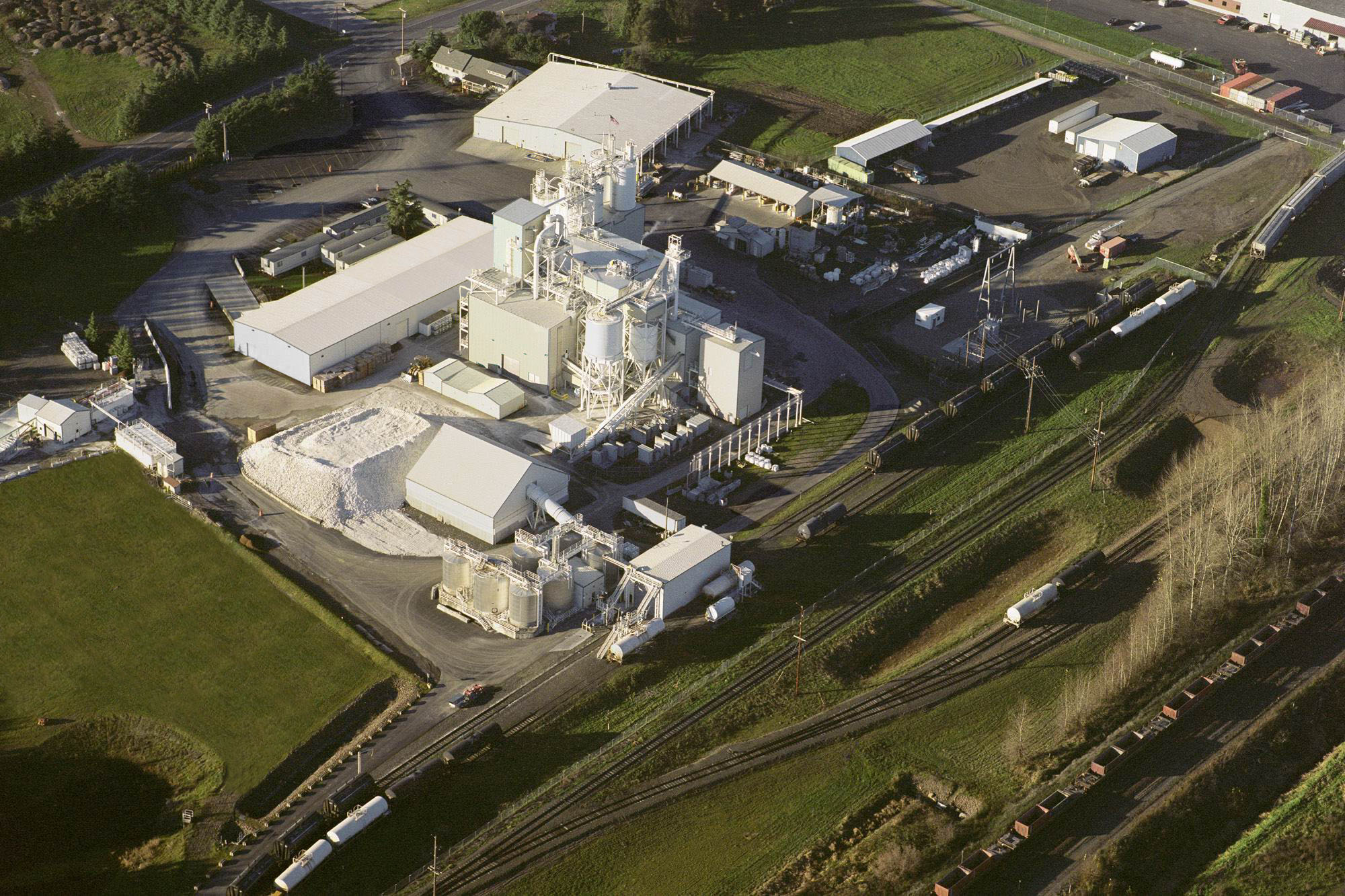 CRC  Overview
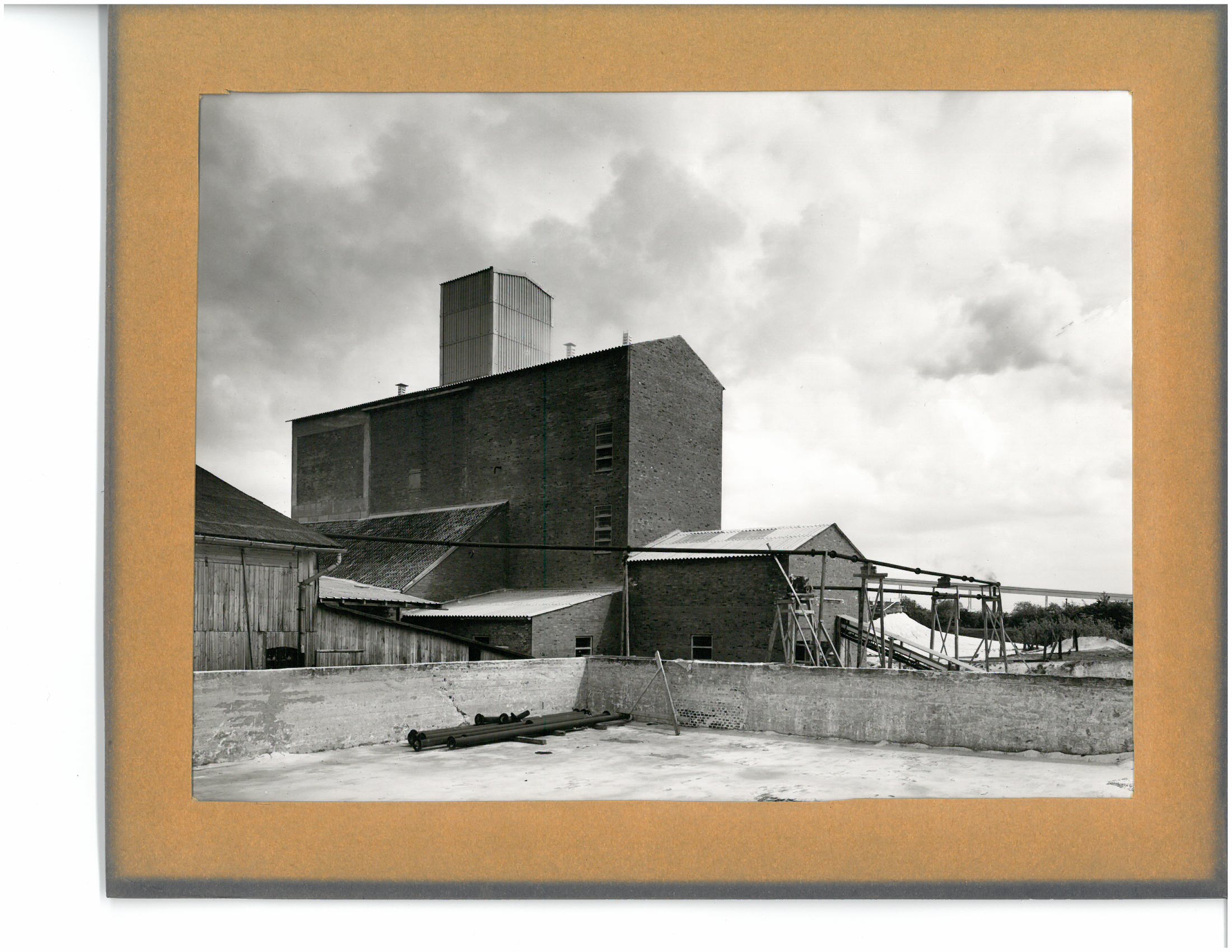 Bleeck Management, Inc.
Founding Partner
  Family in the CaCO3 Since 1870 
    Washington – 1985 – Current
   Entrepreneur and Vision
   Long – Term Focus/Commitment
   Reinvestment of Profits
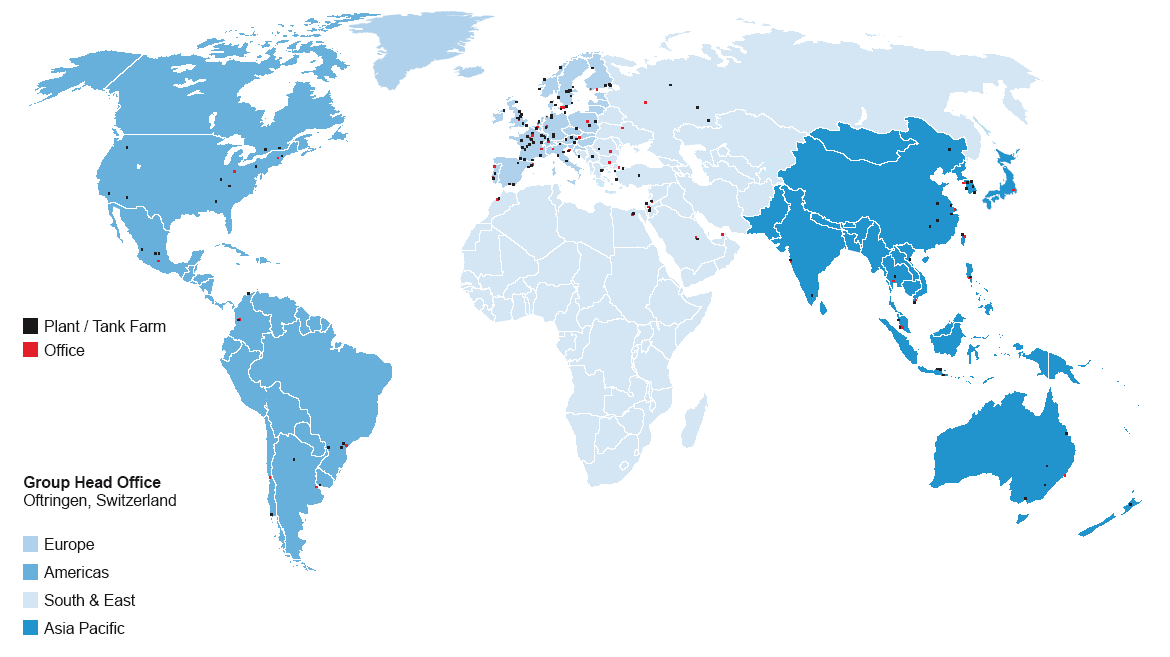 OMYA’s – Global Reach
Sales Revenues	   3.0 Billion CHF					   100 Countries	
Employees 	7,500 Employees
Deposits & Plants	     50 countries
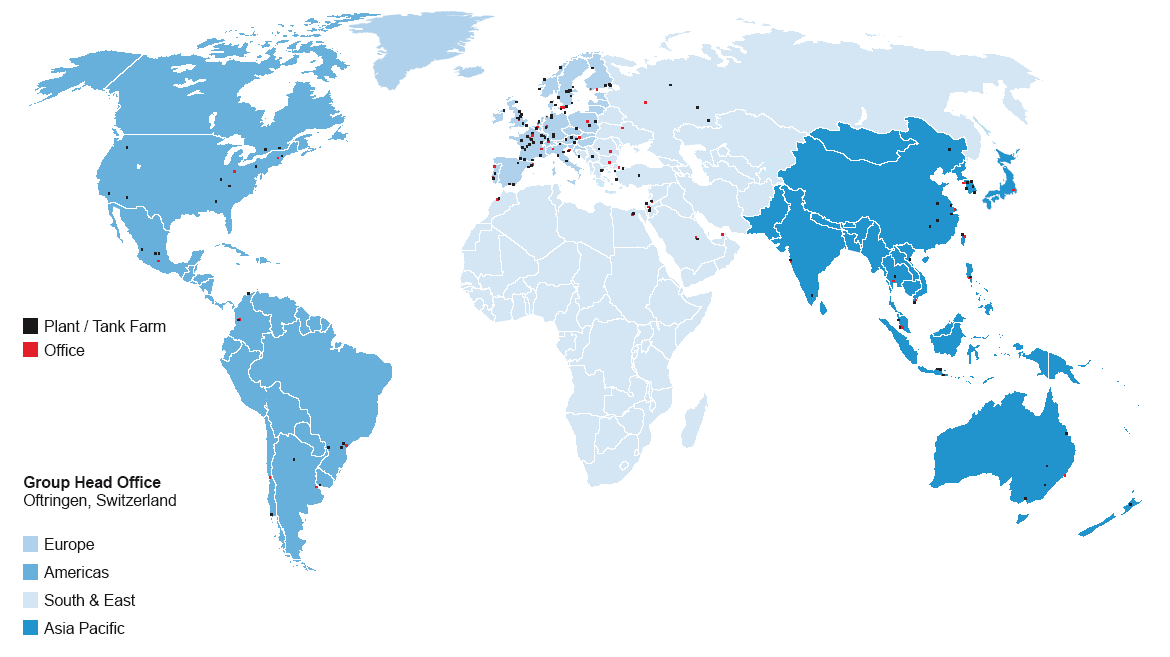 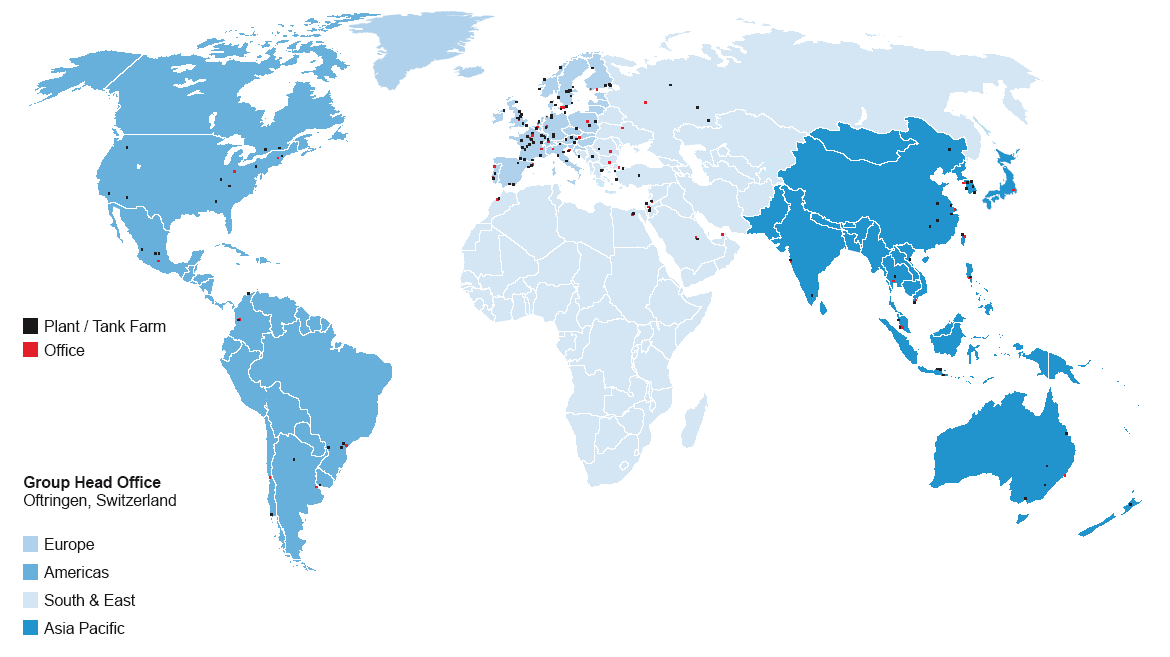 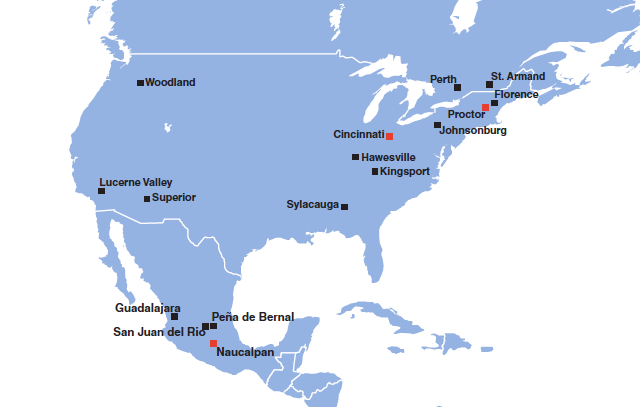 OMYA – Region Americas
Major World Producer of CaCO3
CaCO3 Core Business
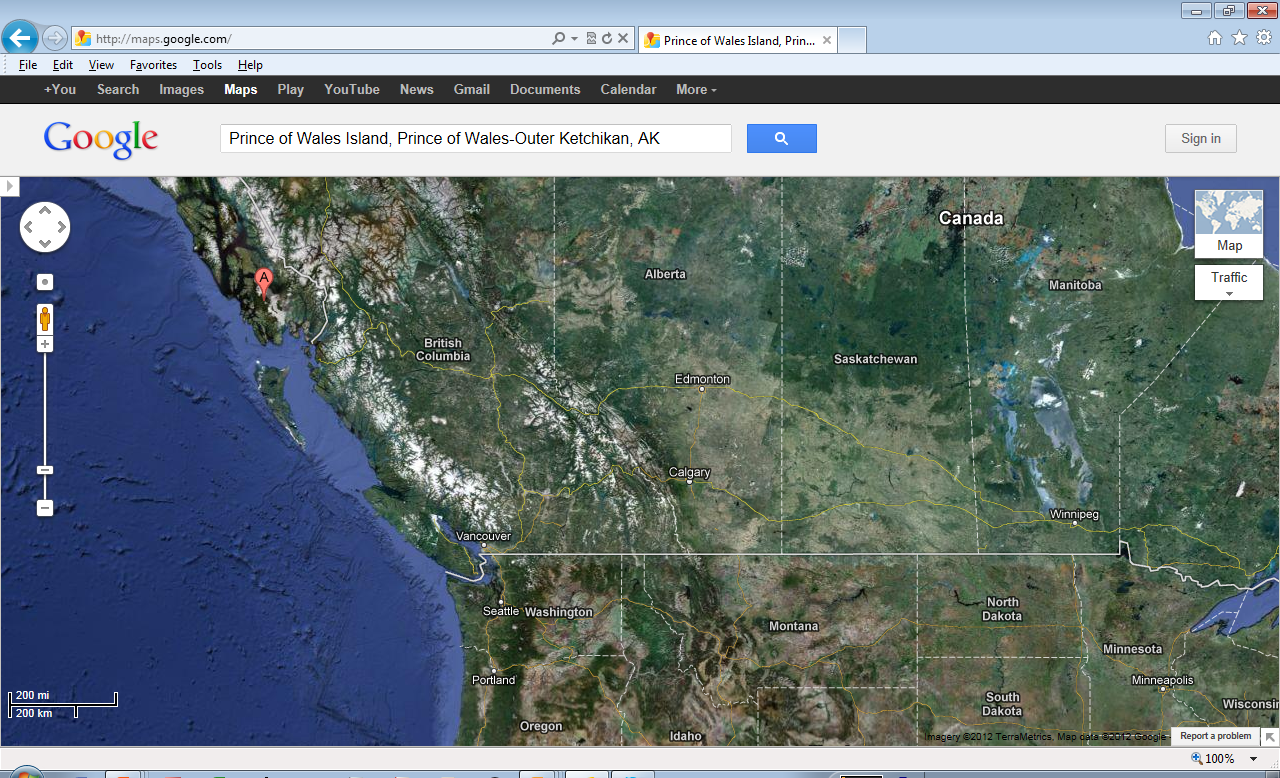 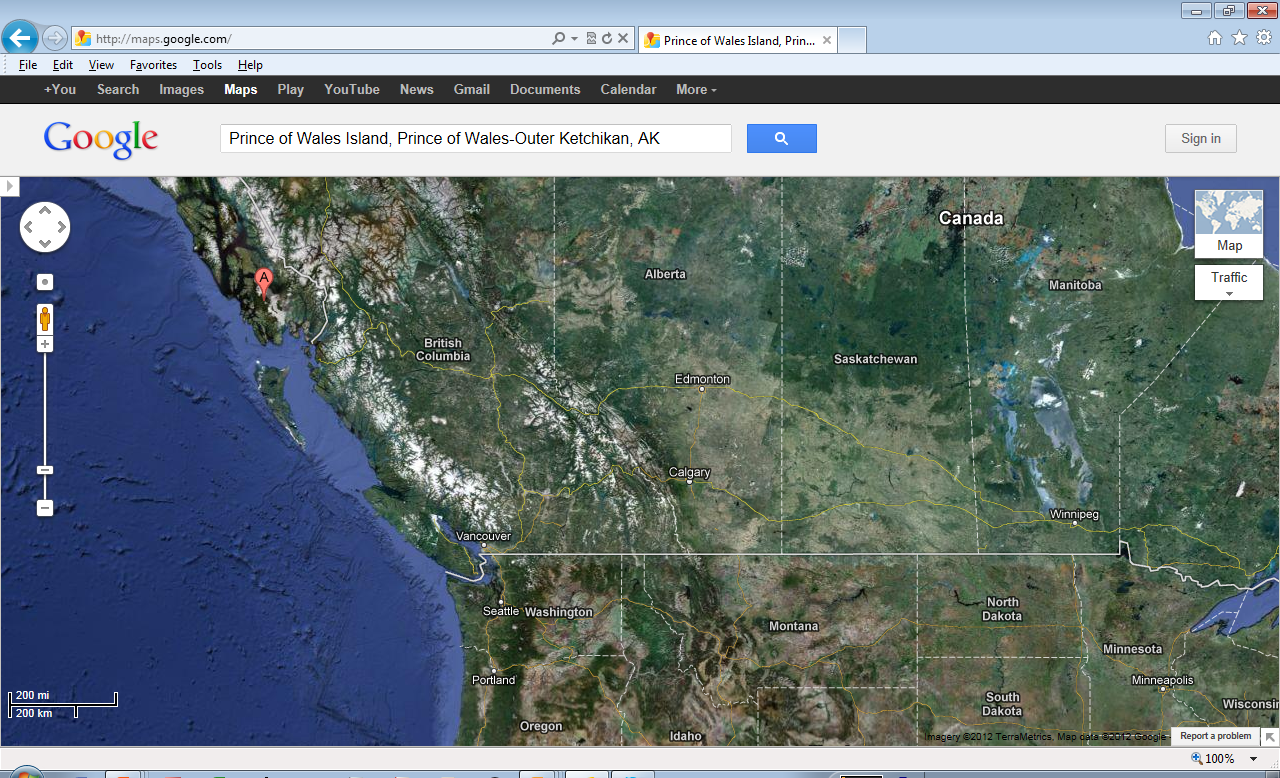 Raw Material Sourcing
6 Strategic Locations
Mine  Site 
Calder Bay, AK
Quarry, Wauconda, WA
Quarry, Wauconda, WA
La Farge 
Texada  Island BC
Rail  Site
Janis,  WA
Rail  Site
Janis,  WA
Plant 
Woodland, WA
Plant 
Woodland, WA
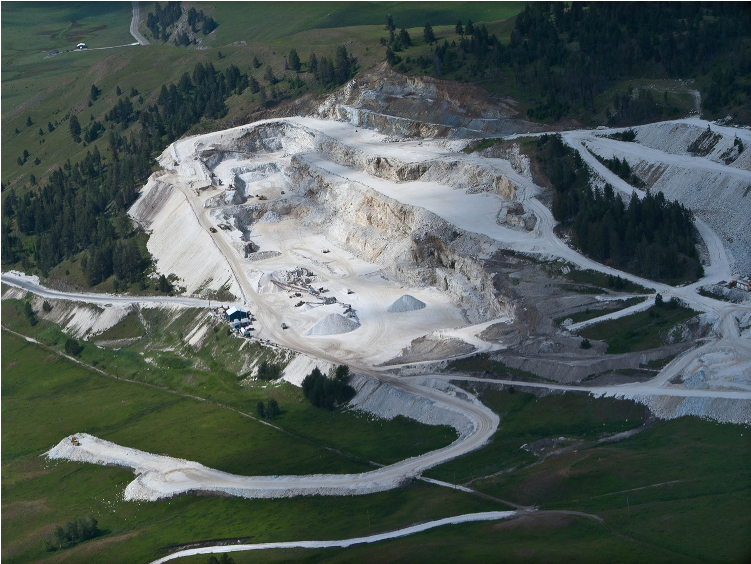 Wauconda Crushing Operation
Active Since 1986
 900 Acres of Land Holdings
  Seasonal Operation (Apr-Oct)
  Current Minable Reserves1-2 Million tons
  Contractor Operated -25 Employees
   Stable Variable Cost Since 2000 (15%)
   Estimate Remaining Life +/- 5 years
   Investments of $4.5 Million
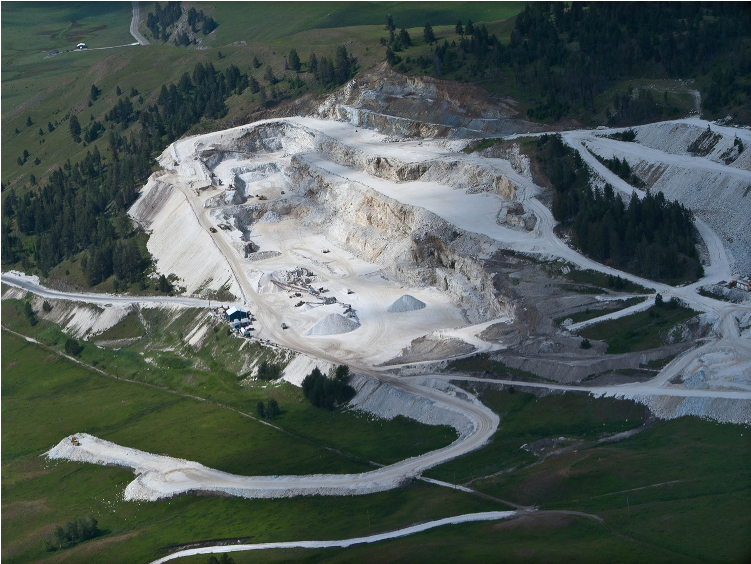 Quarry, Wauconda WA
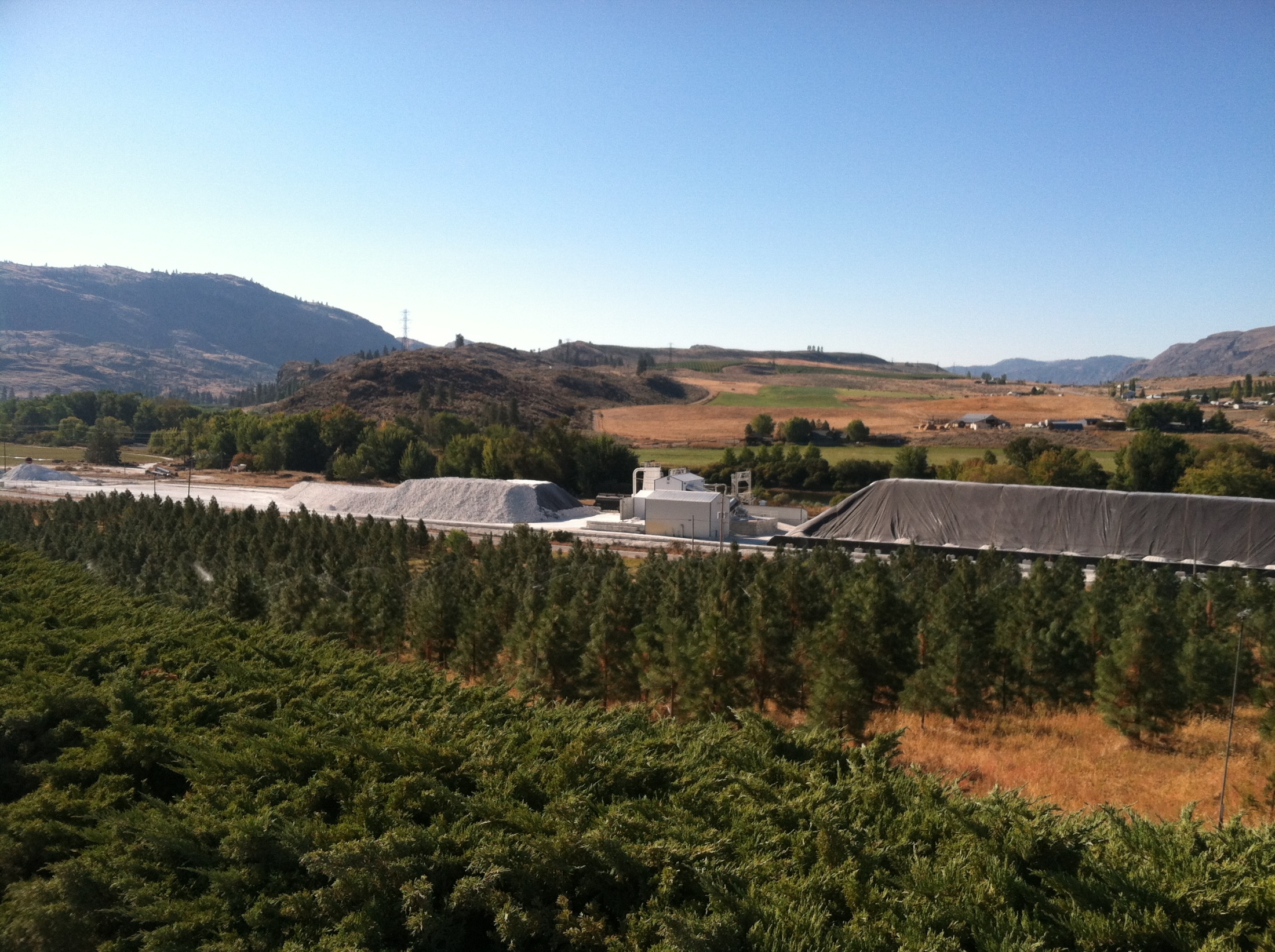 Janis Rail Facility
33 Miles From Wauconda
  Raw Material is Trucked In
  70 Acres of Land Holdings
  Year Round Operation
  Screening and Rail Loading Facility
  90 Privately Leased Covered Rail Cars 
  All Loading Equipment is  Designed for these Cars
  Stable Variable Cost Since 2000 (15%)
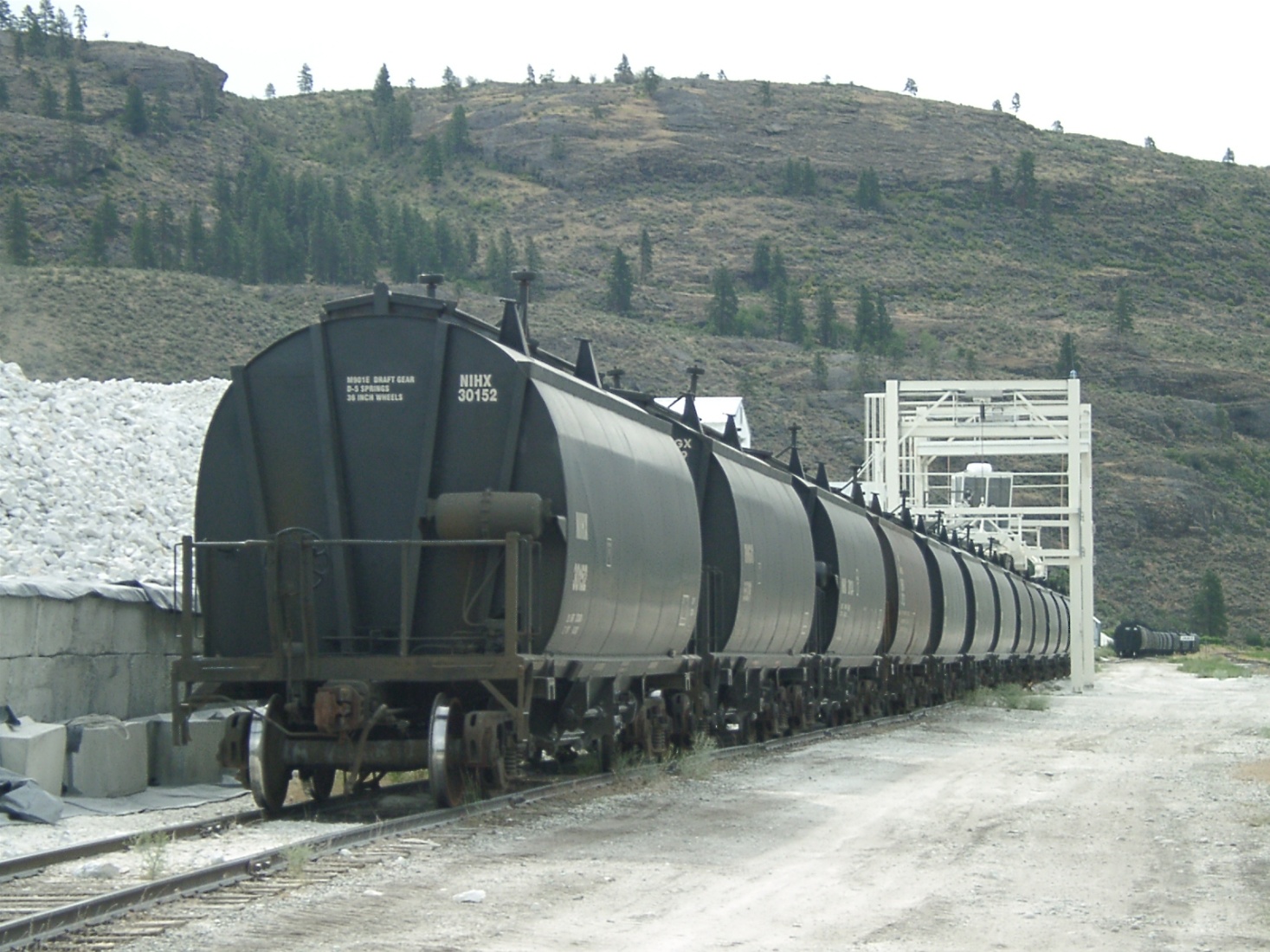 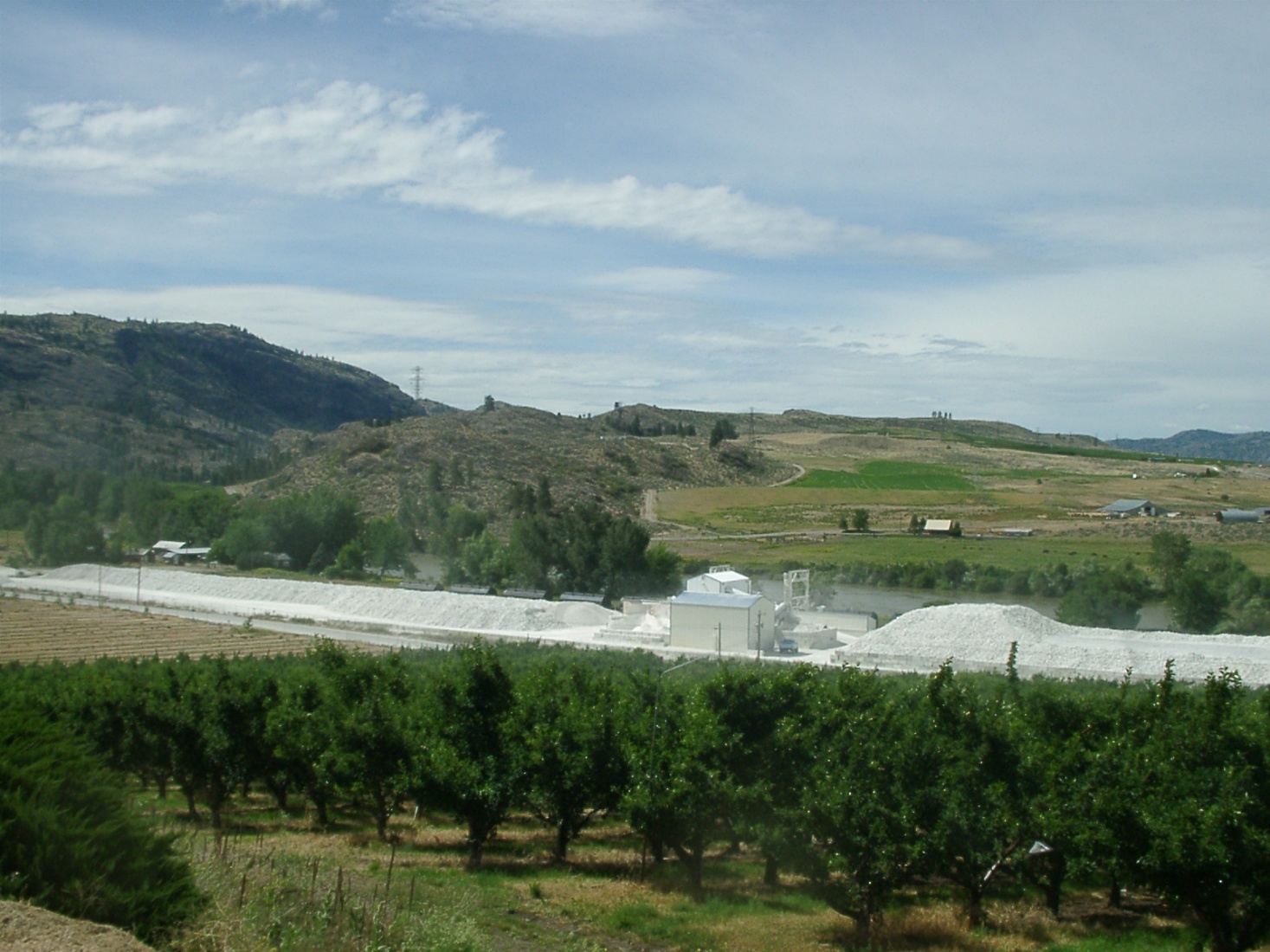 Rail Site -Reload,  Janis WA
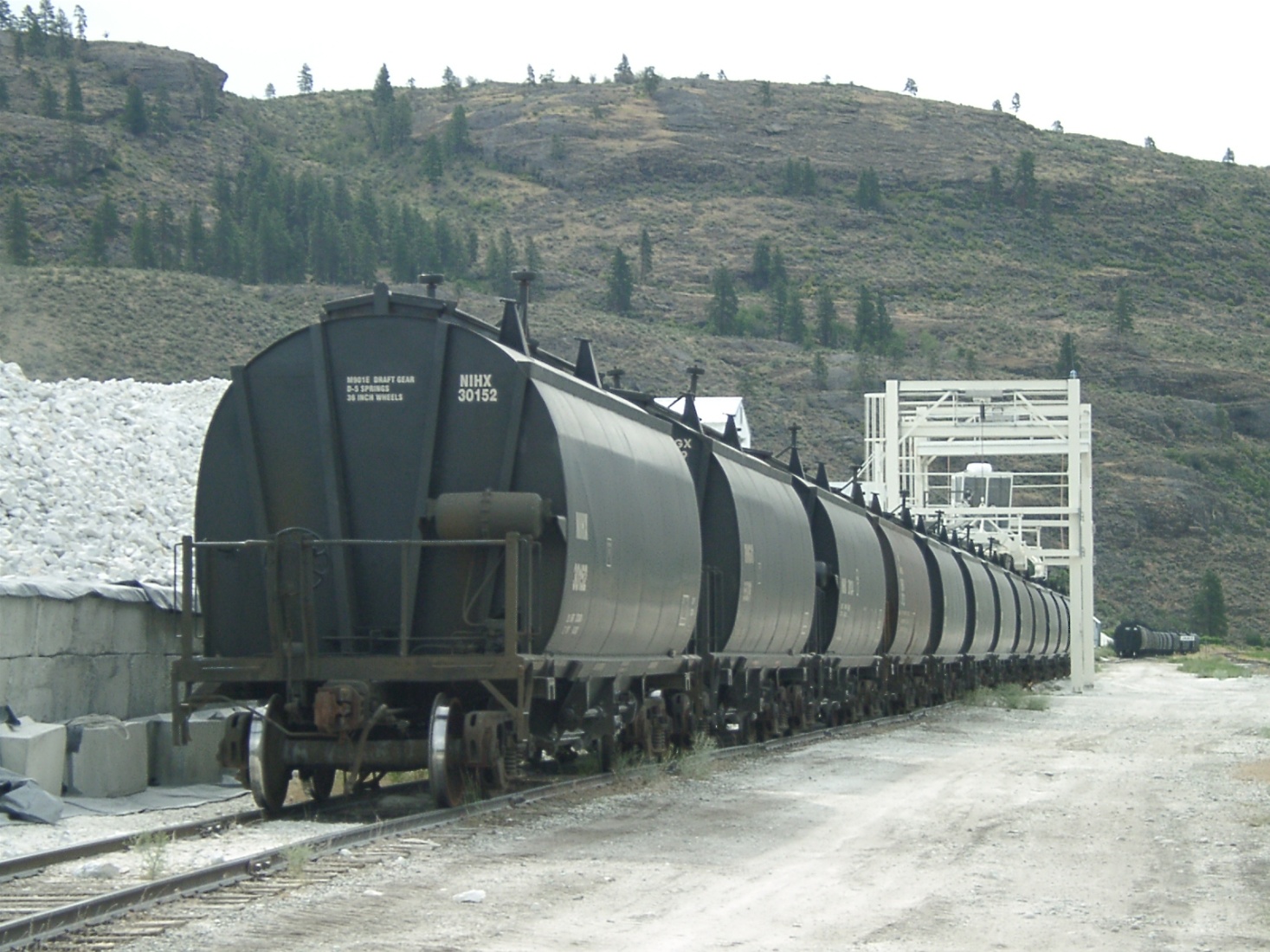 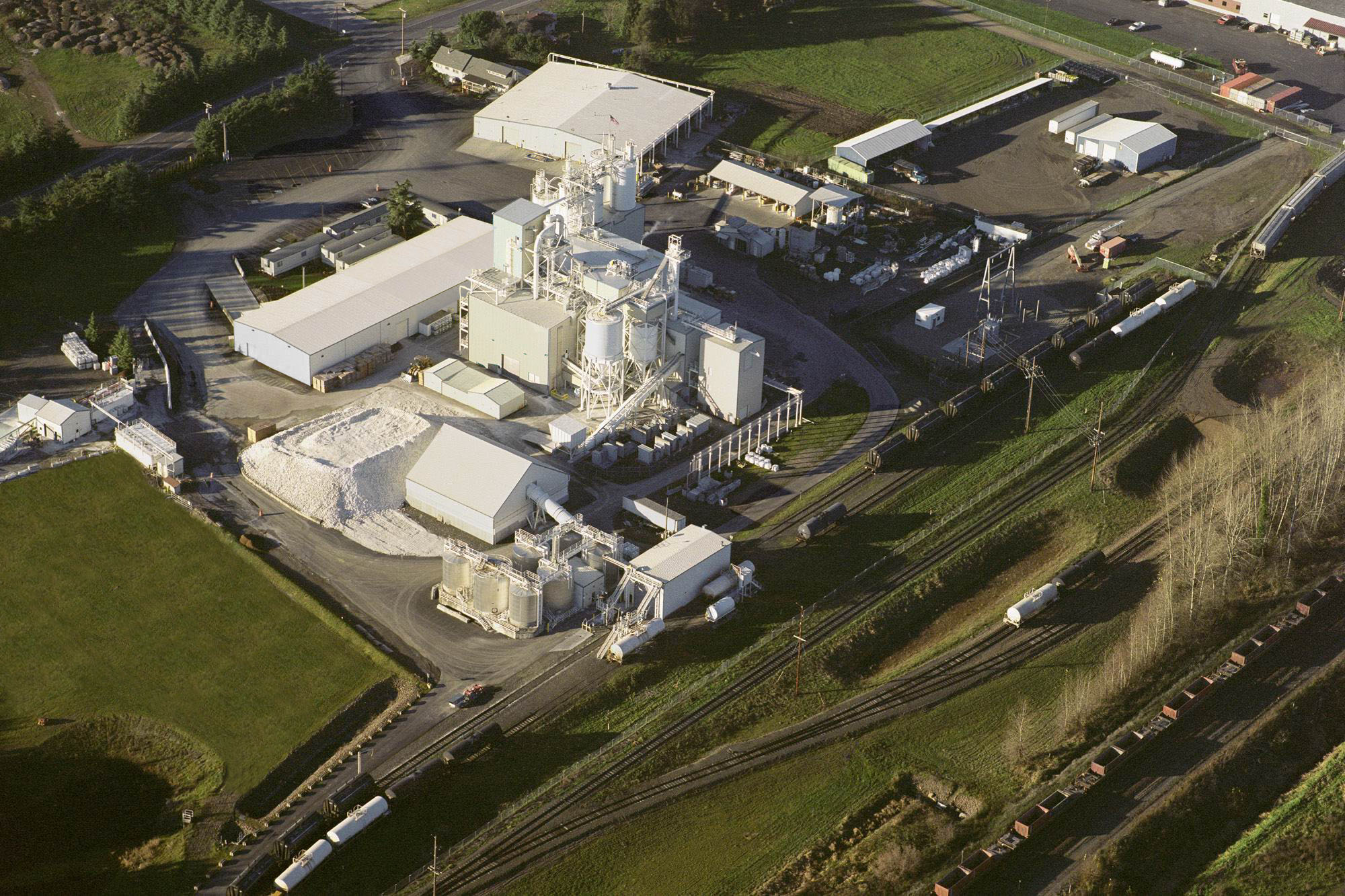 Woodland Operation
Operational Since 1985
 365 Days/24 Hours Facility
  65-70 Employees (incl. AK)
  Investments  > $80 Million
  Annual Sales Revenue $31 Million
  Rail Service/Cost – Increasing Concern
  Limited Raw Material Supply
NE Washington  Raw Material 
  Need for Raw Material Alternatives
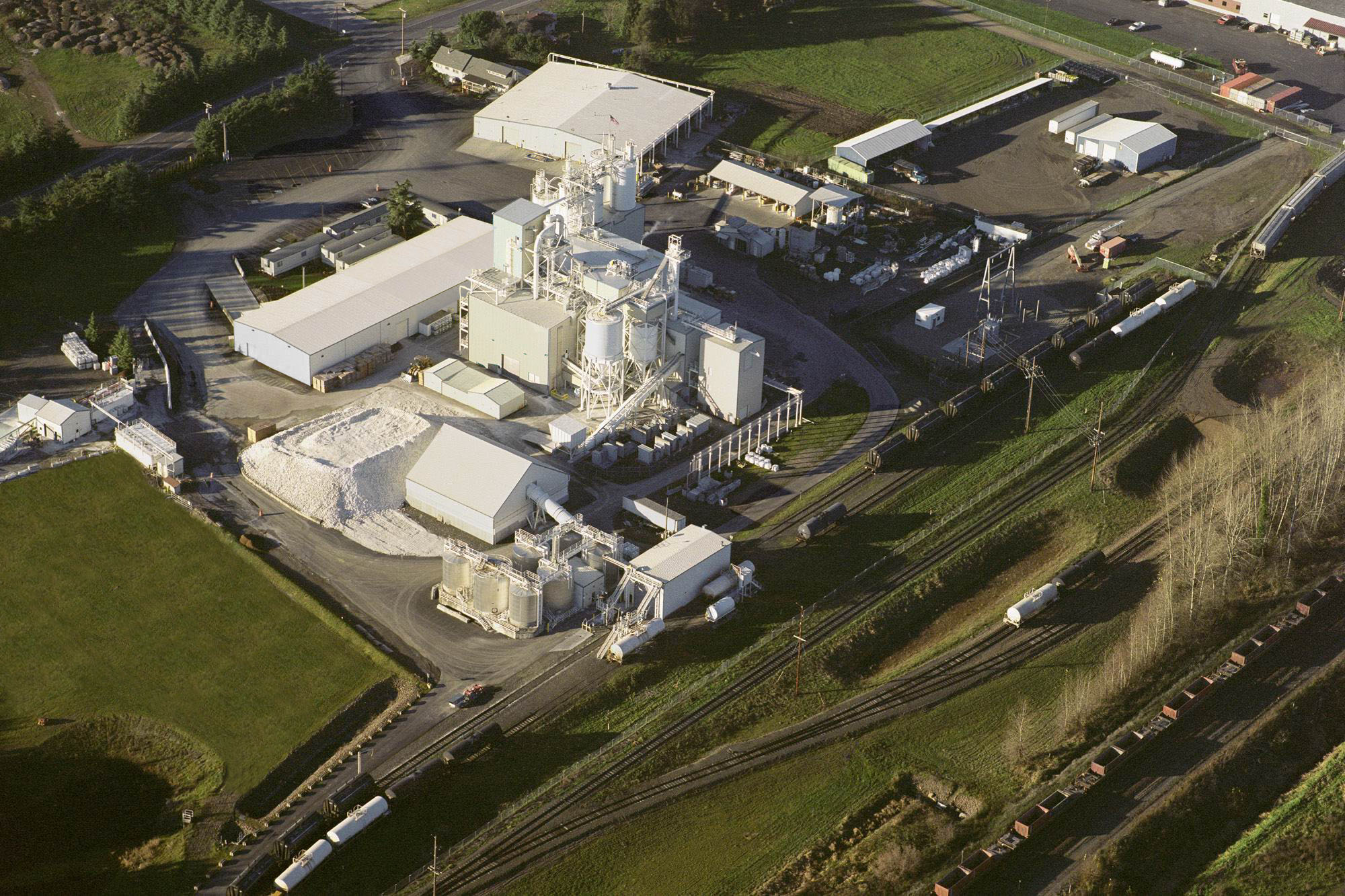 Woodland Operation
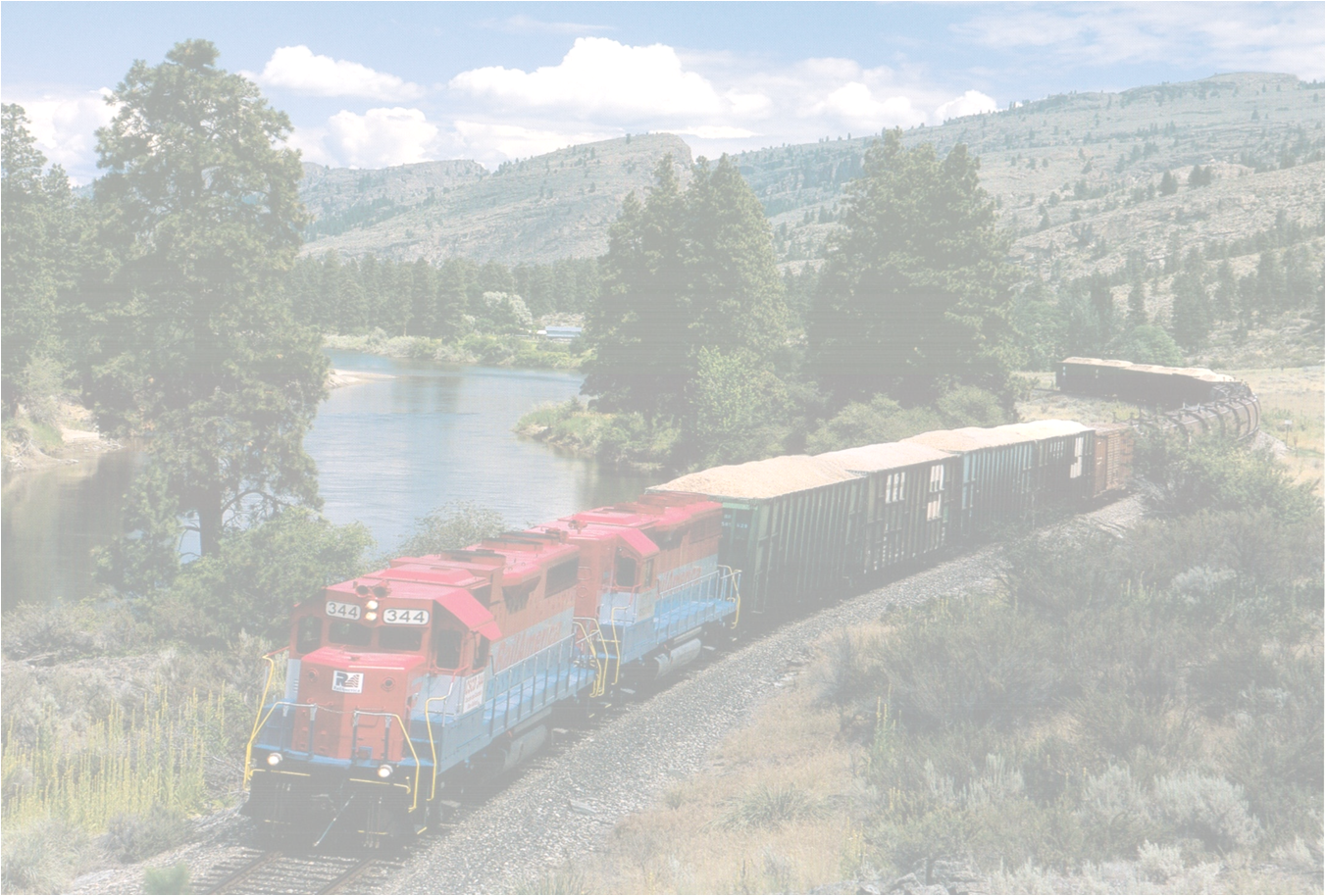 Operational Limitations w/ Rail(Raw Material Sourcing)
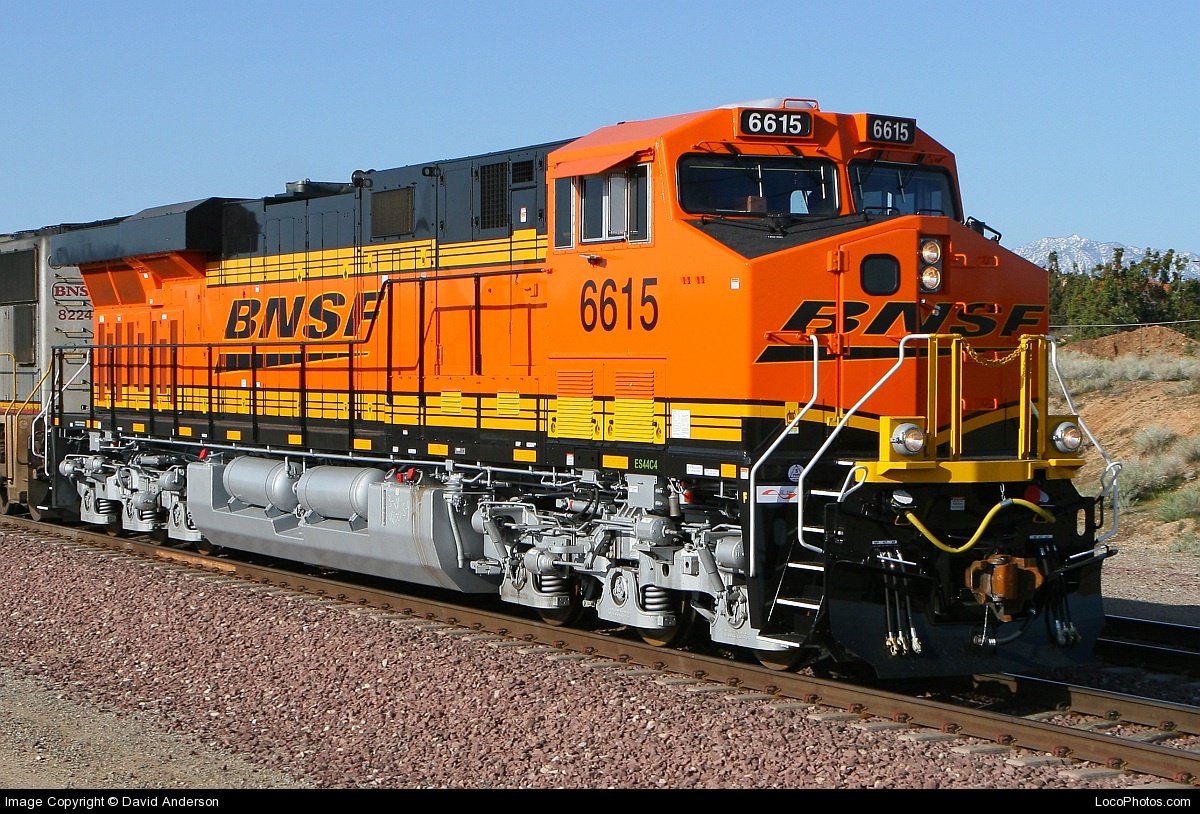 Operational Limitations w/ Rail (Raw Material Sourcing)
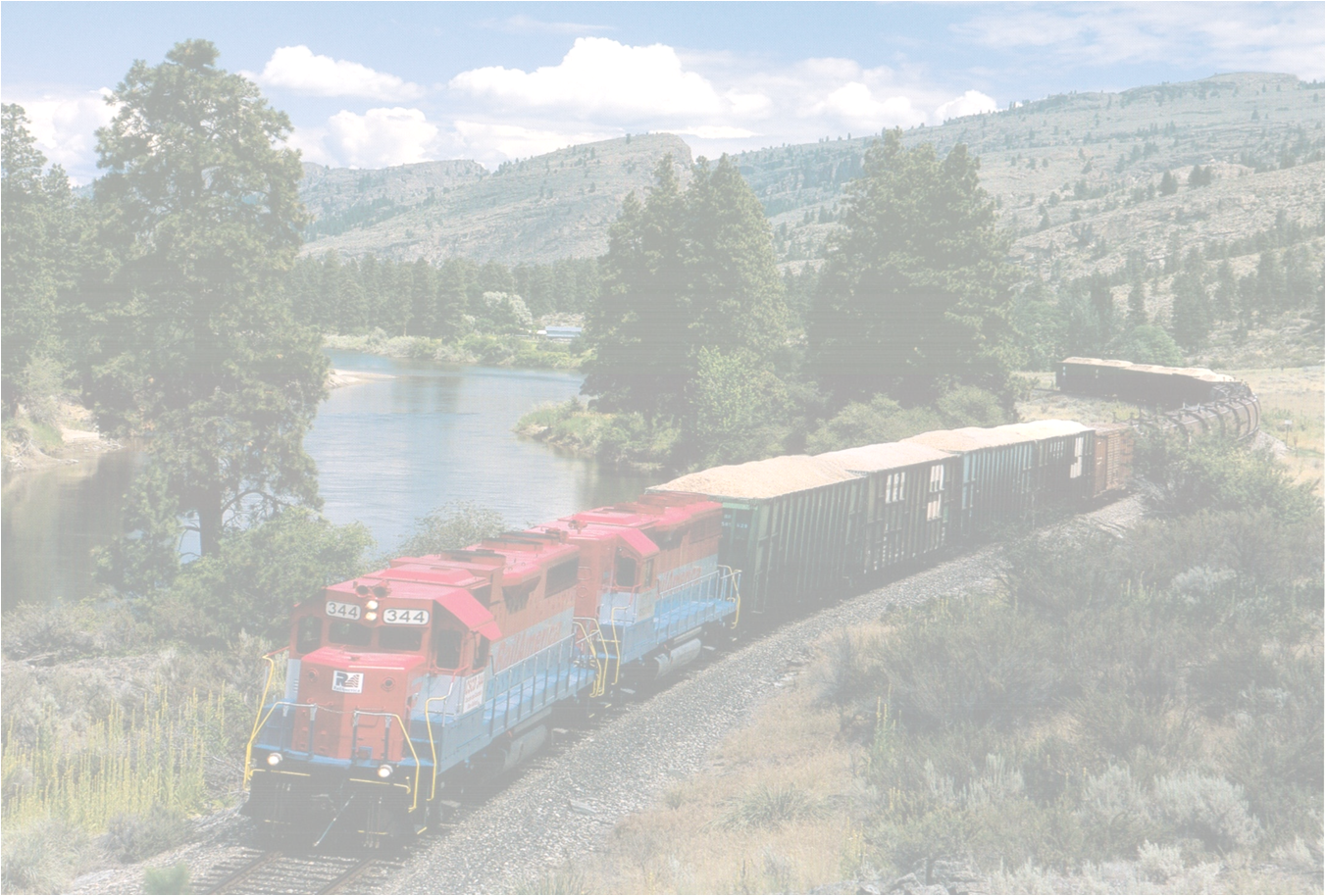 Operational Limitations w/ Rail(Rail America a Short Line)
Rail America – Small independent Rail Carrier
 Link between Janis Site and BNSF Wenatchee
 Substantial Loss of Customer Base 2008
 CRC Is now RA’s Largest Customer
 2008  Service from RA Starts to Erode
 Long – Term Viability is of Concern
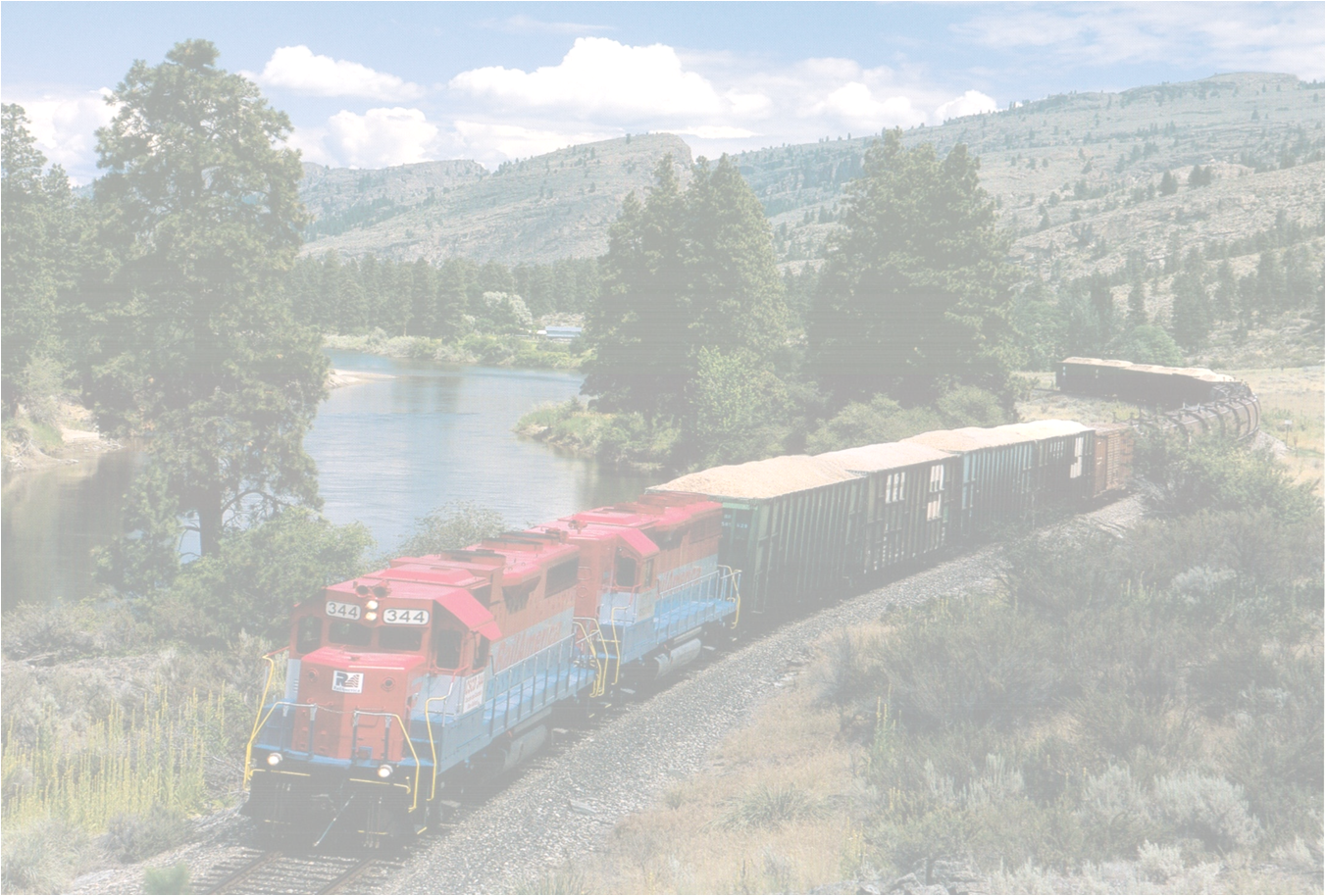 Operational Limitations w/ Rail(Rail America Considerations)
?
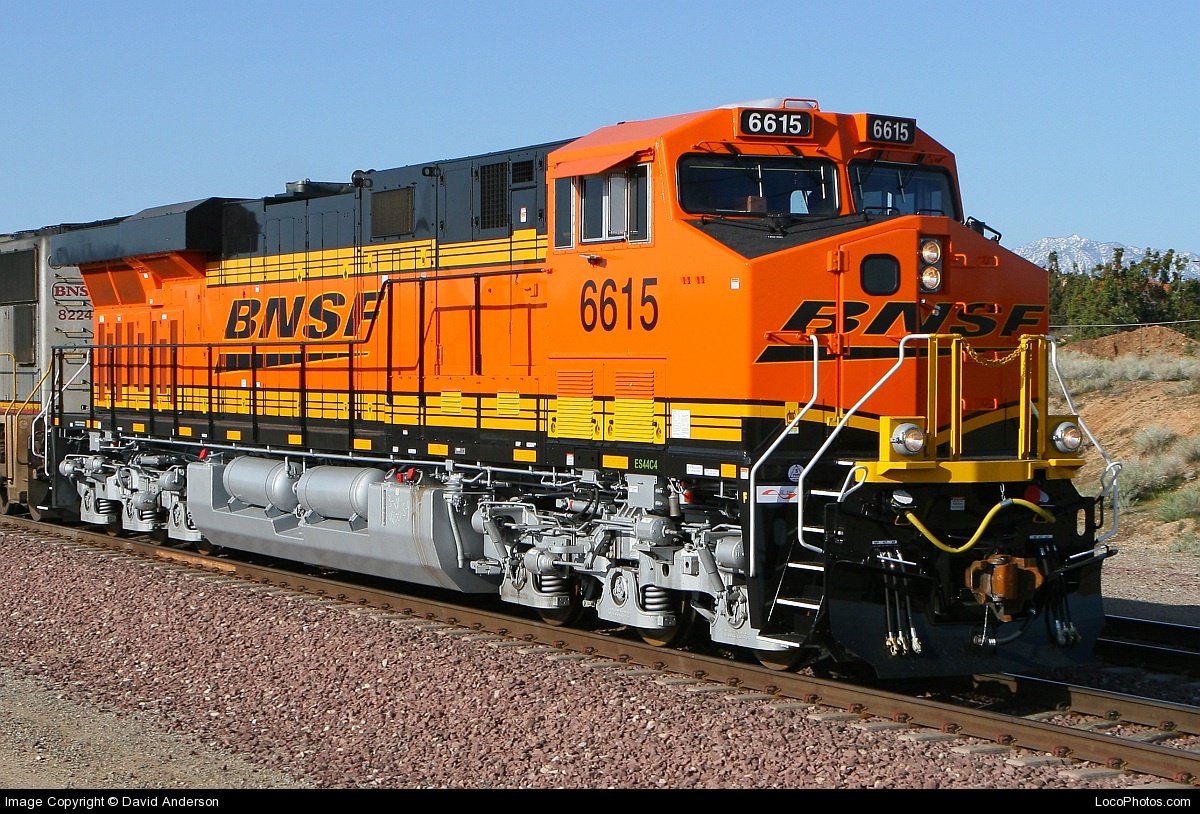 Operational Limitations w/ Rail(BNSF Considerations)
BNSF Routing Changes
Janis – Cascade Tunnel – Woodland
Janis  - Spokane – Woodland
  Issues at Various Switching Yards 
  Added an additional 4-6 days/round trip
  Average Reduced Fleet Capacity > 25% 
  Max Reduced Fleet Capacity ~ 40%
(2011) 200K tons  155K tons
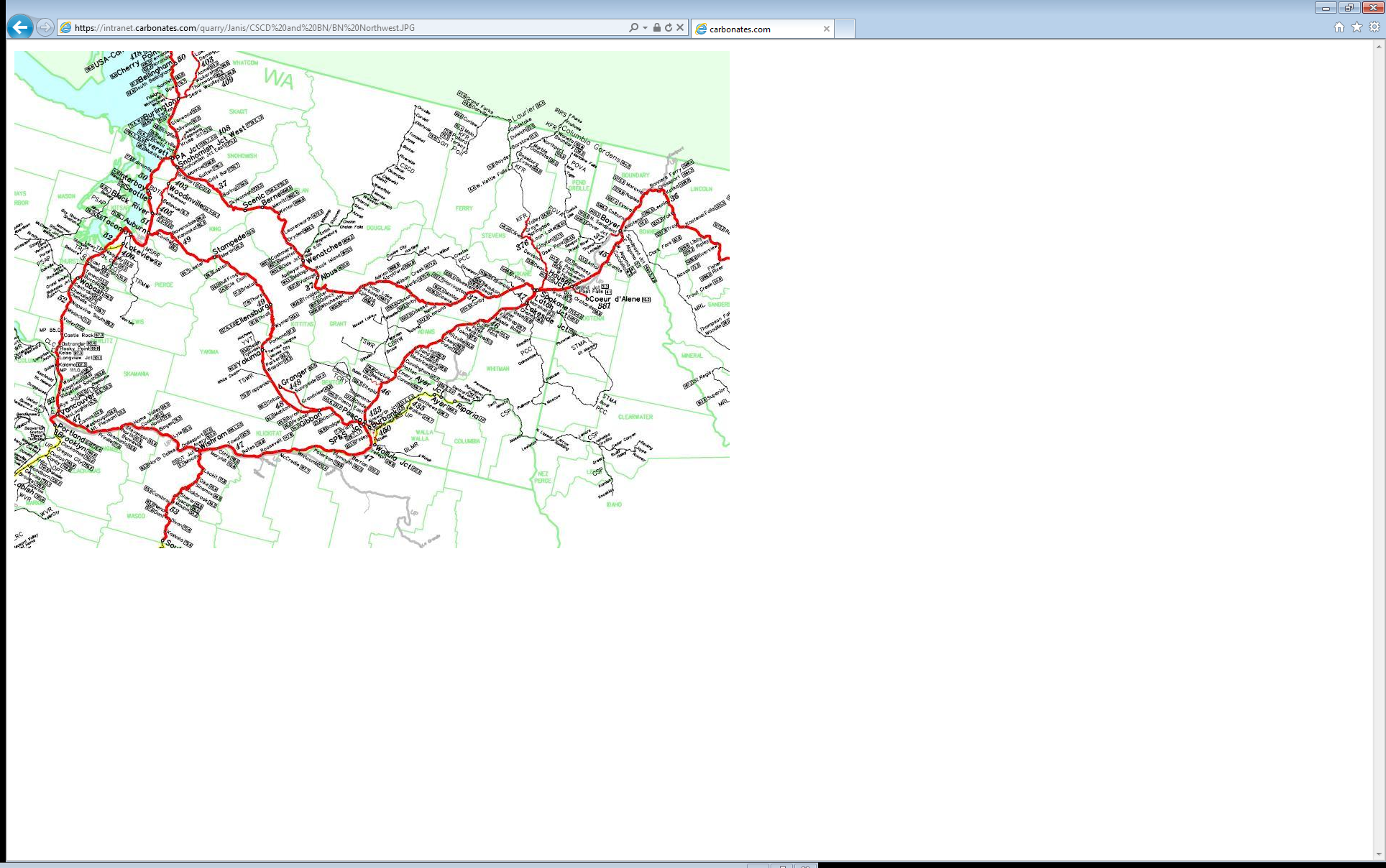 BNSF Routing Changes
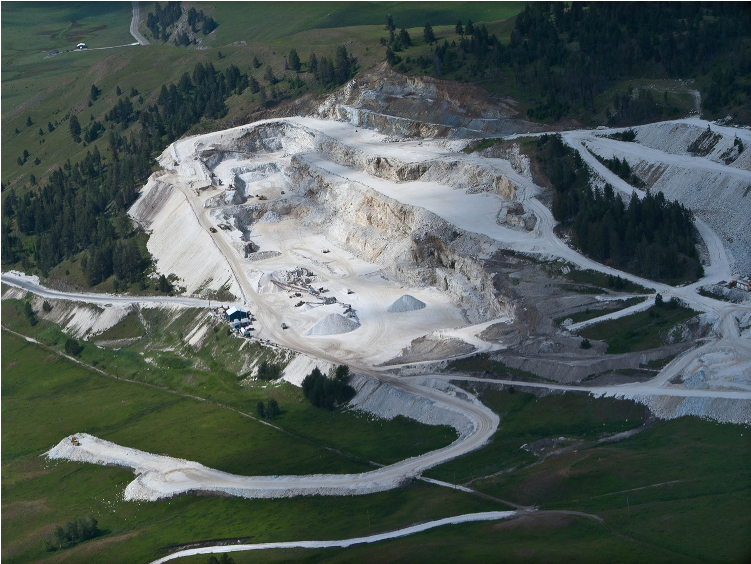 Variable Cost  Trends  2000-2012(Wauconda Stone)
15%
78 %
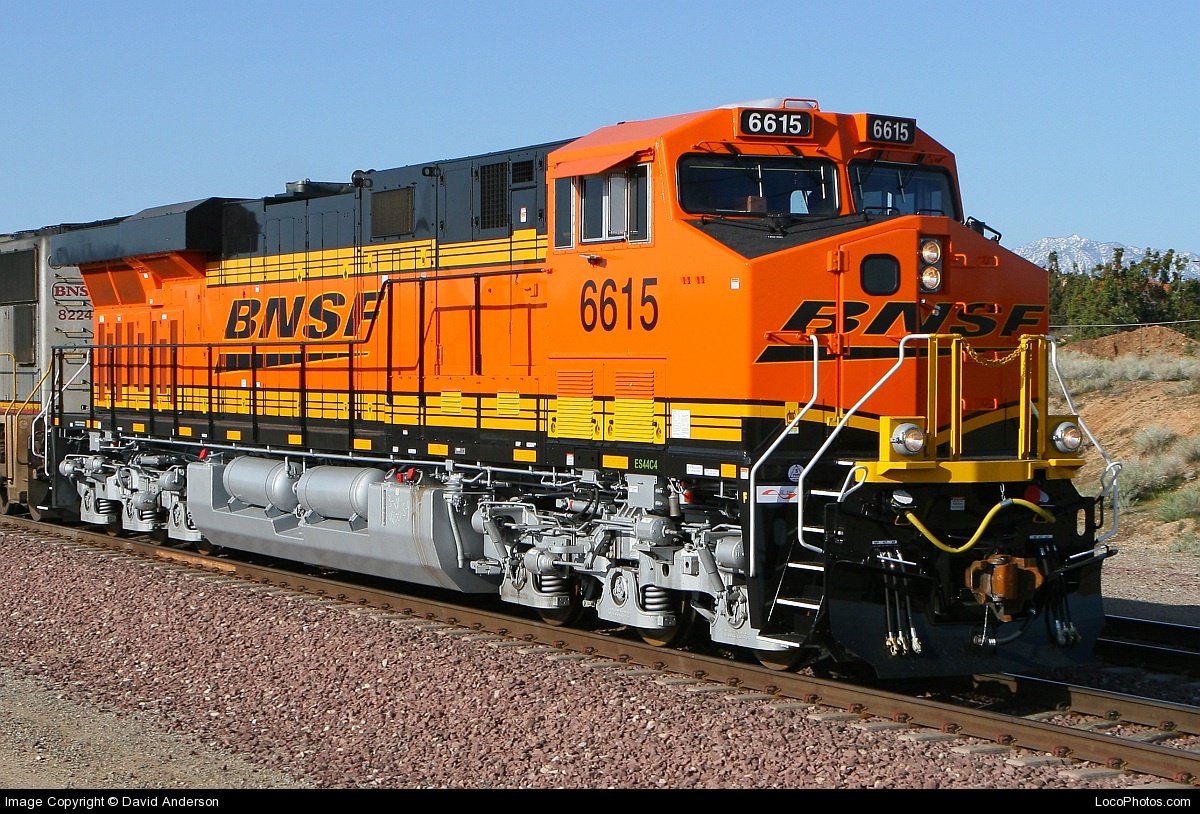 Impact of Eroding Rail Service - CRC(Operational Limitations w/ Rail)
Financial Impact of Eroding Service
$5.00 $/t Increase – Fixed Costs
Capital Spending and Working Capital
 Additional investments of $7.0 million (AK)
Increased Logistical Challenges

   Operational Impact of Eroded Service
 Potential Loss of Customers
 Need for New Stone Sources
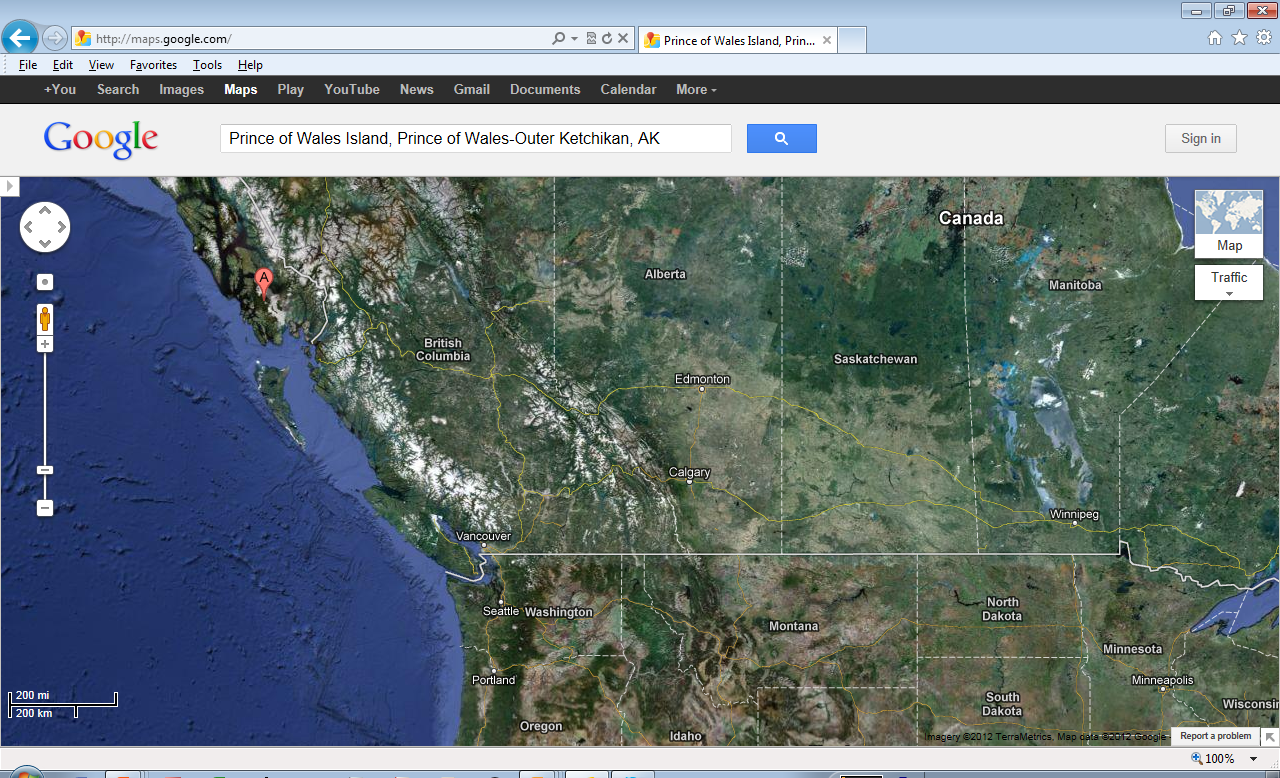 Raw Material Sourcing
6 Strategic Locations
Mine  Site 
Calder Bay, AK
Quarry, Wauconda, WA
Quarry, Wauconda, WA
Rail  Site
Janis,  WA
Rail  Site
Janis,  WA
Plant 
Woodland, WA
Plant 
Woodland, WA
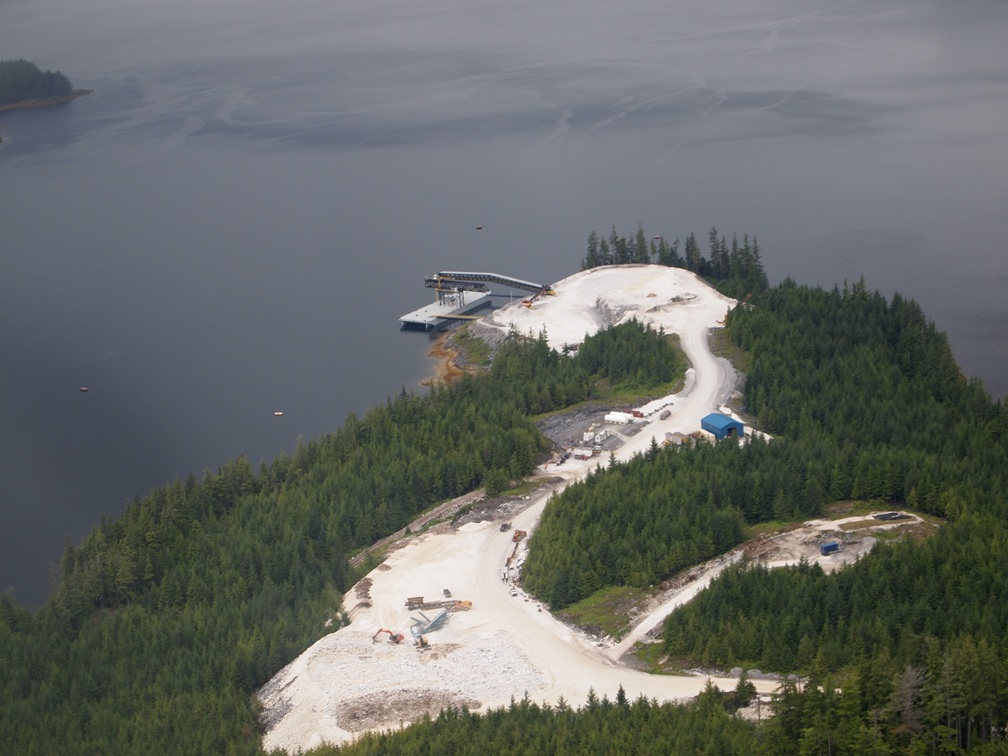 Quarry - Calder Bay, AK
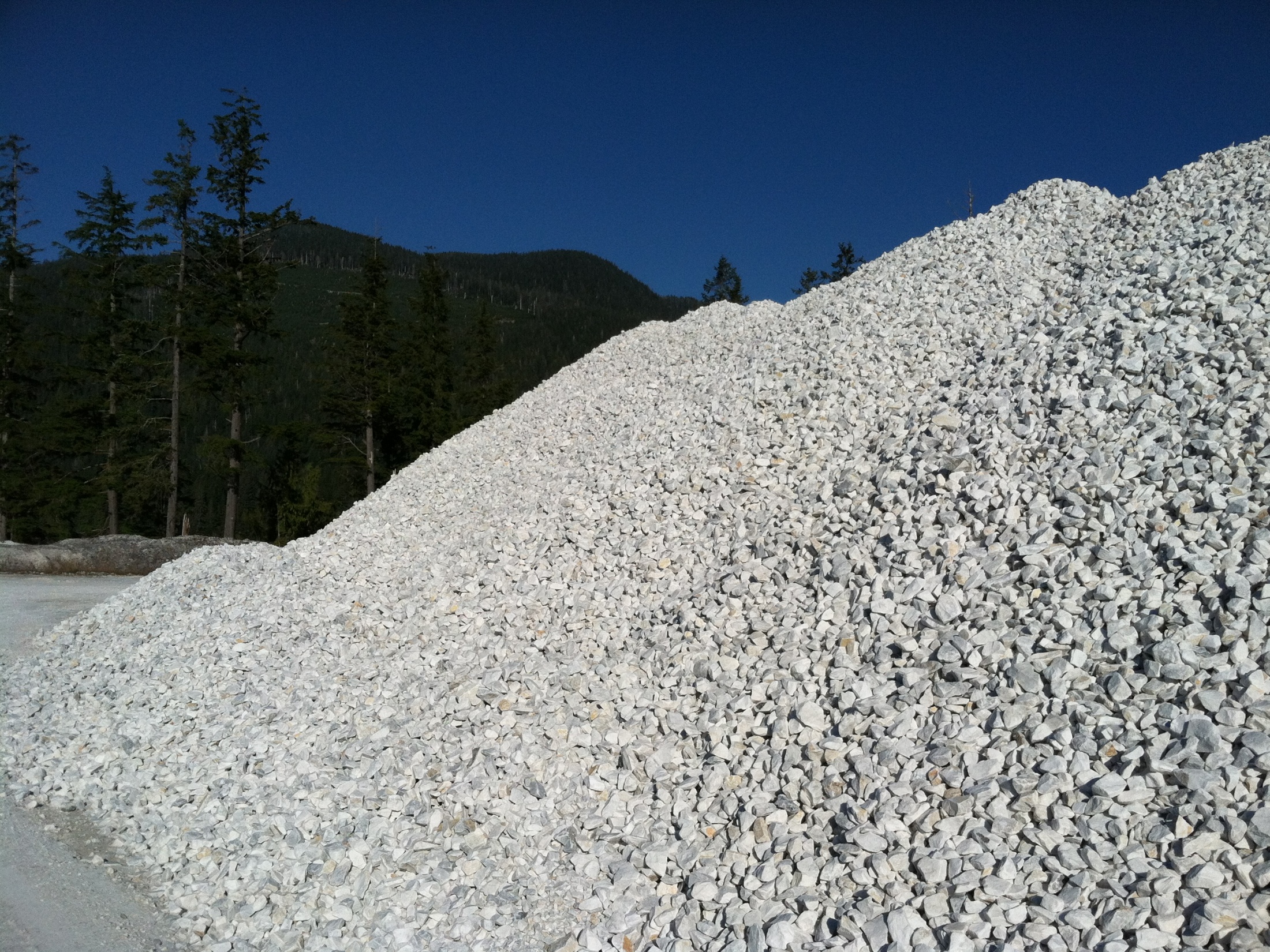 Quarry - Calder Bay, AK
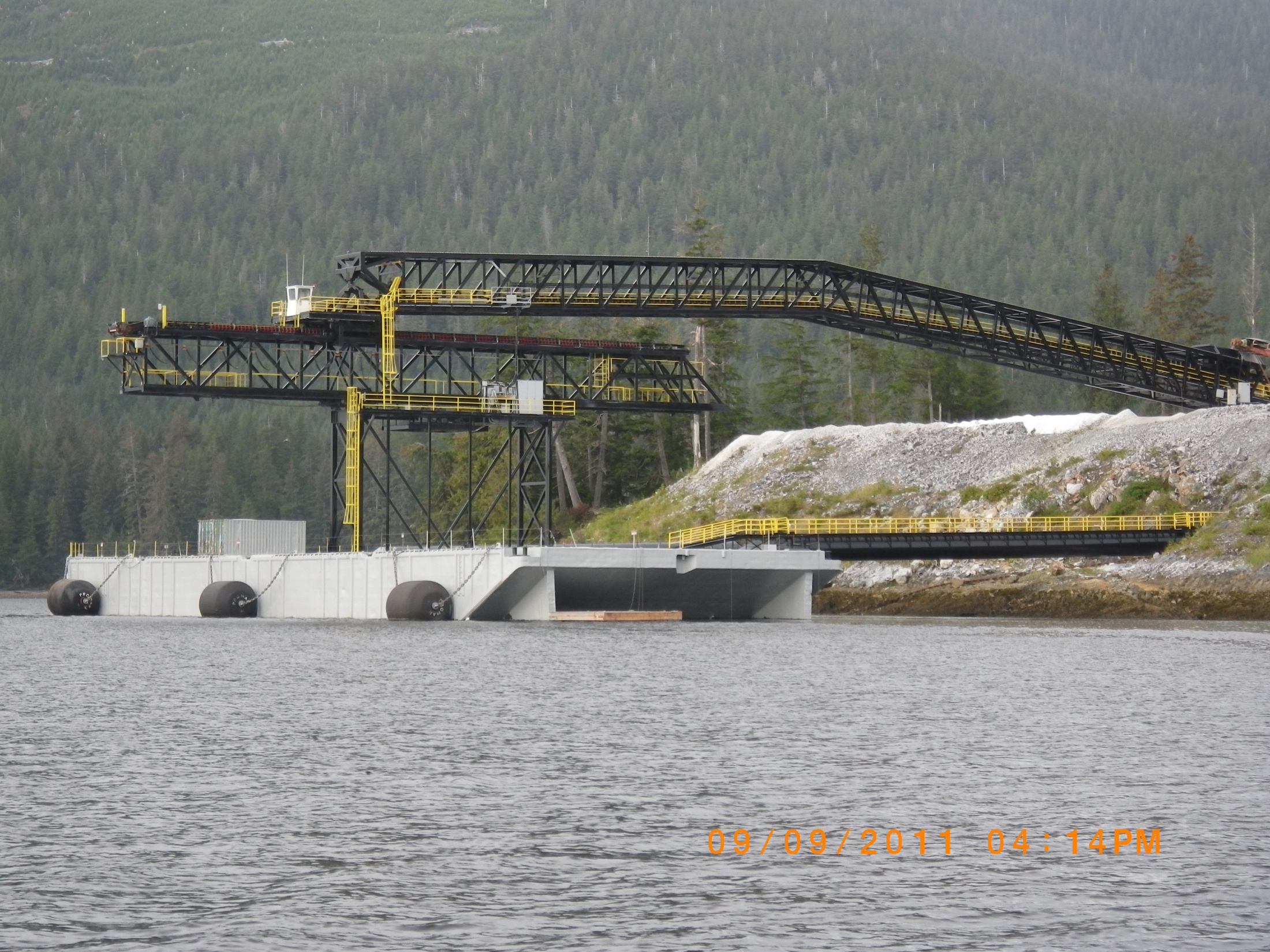 Quarry - Calder Bay, AK
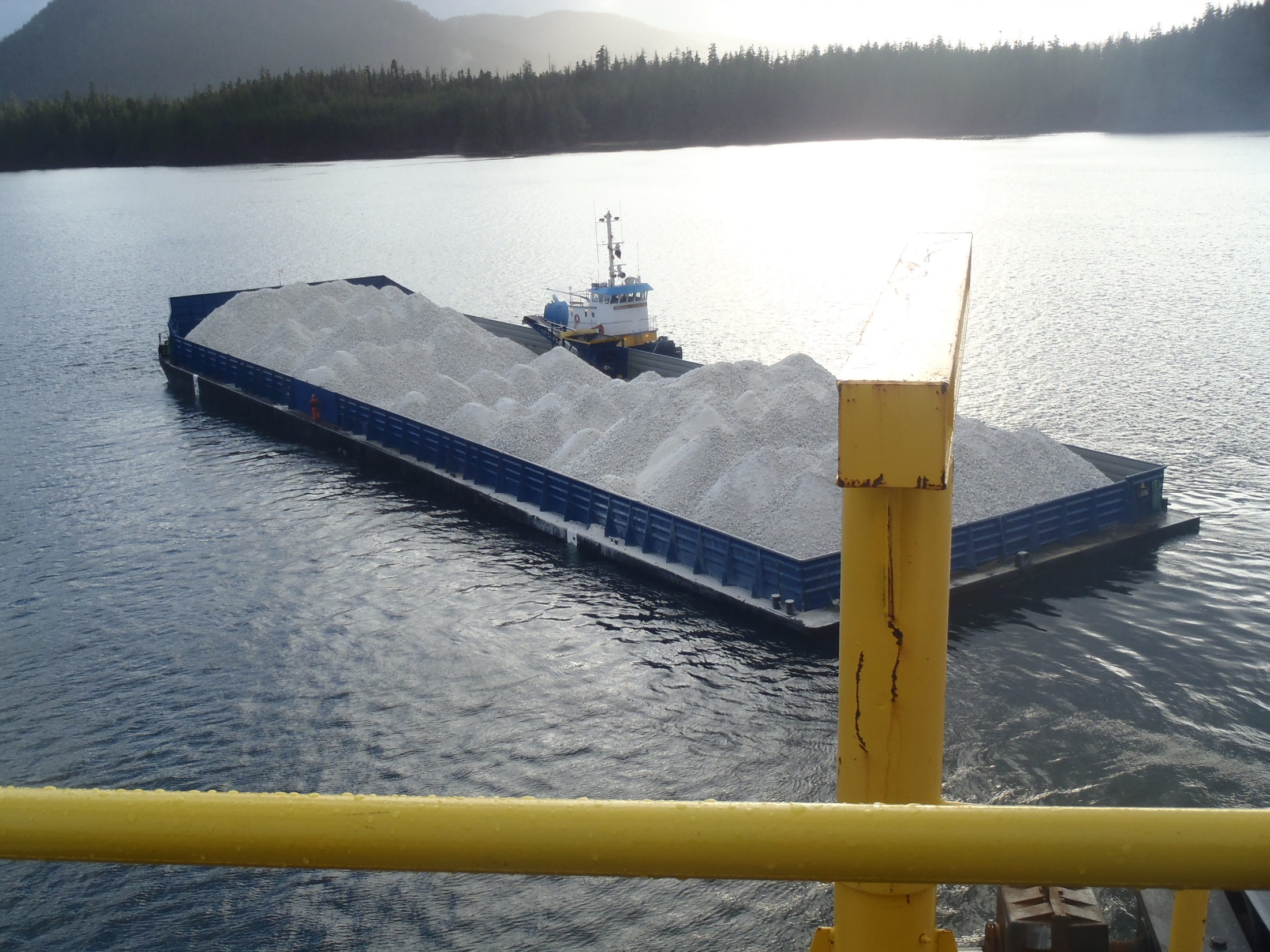 Quarry - Calder Bay, AK
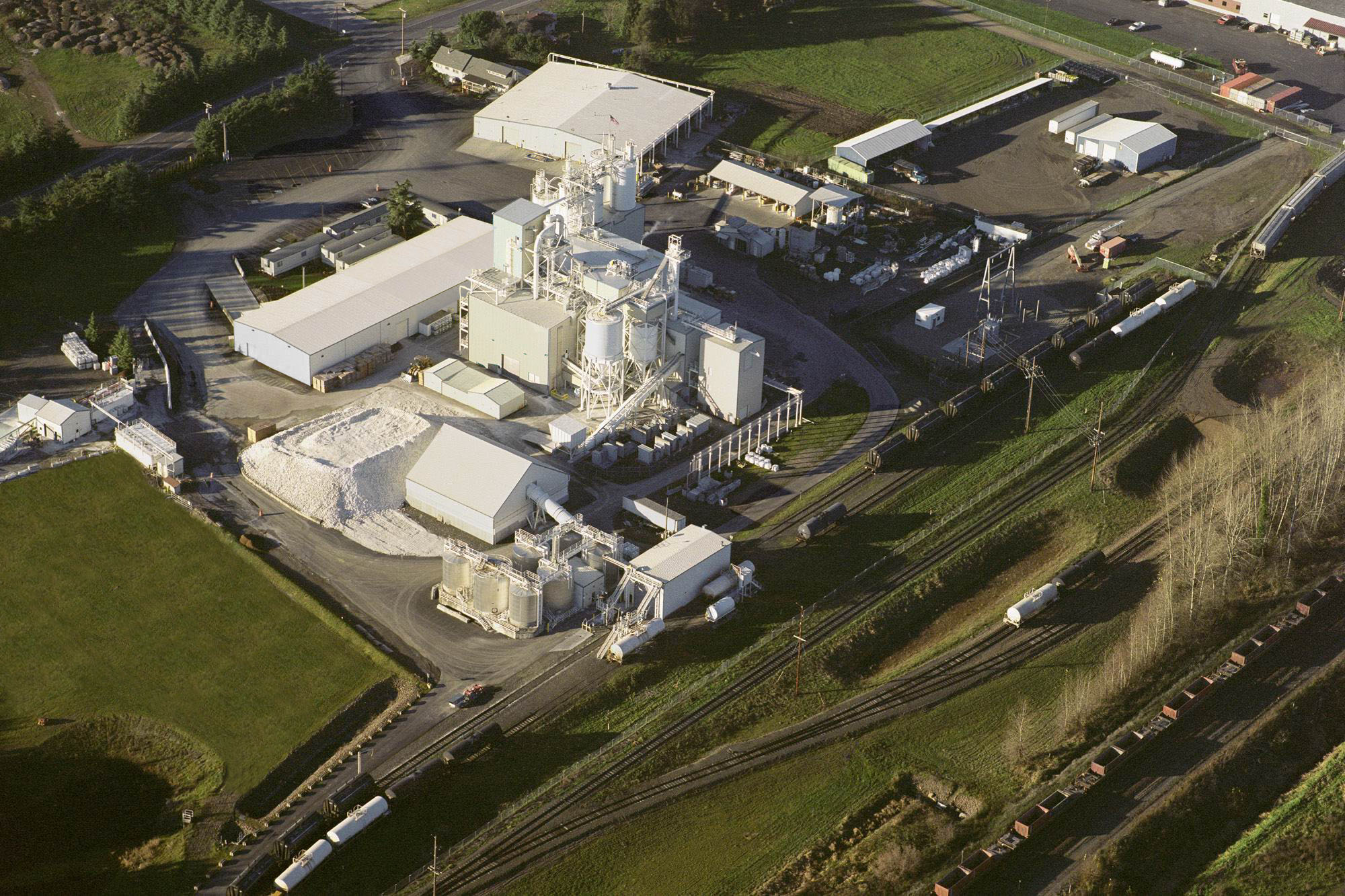 CRC Financial Considerations
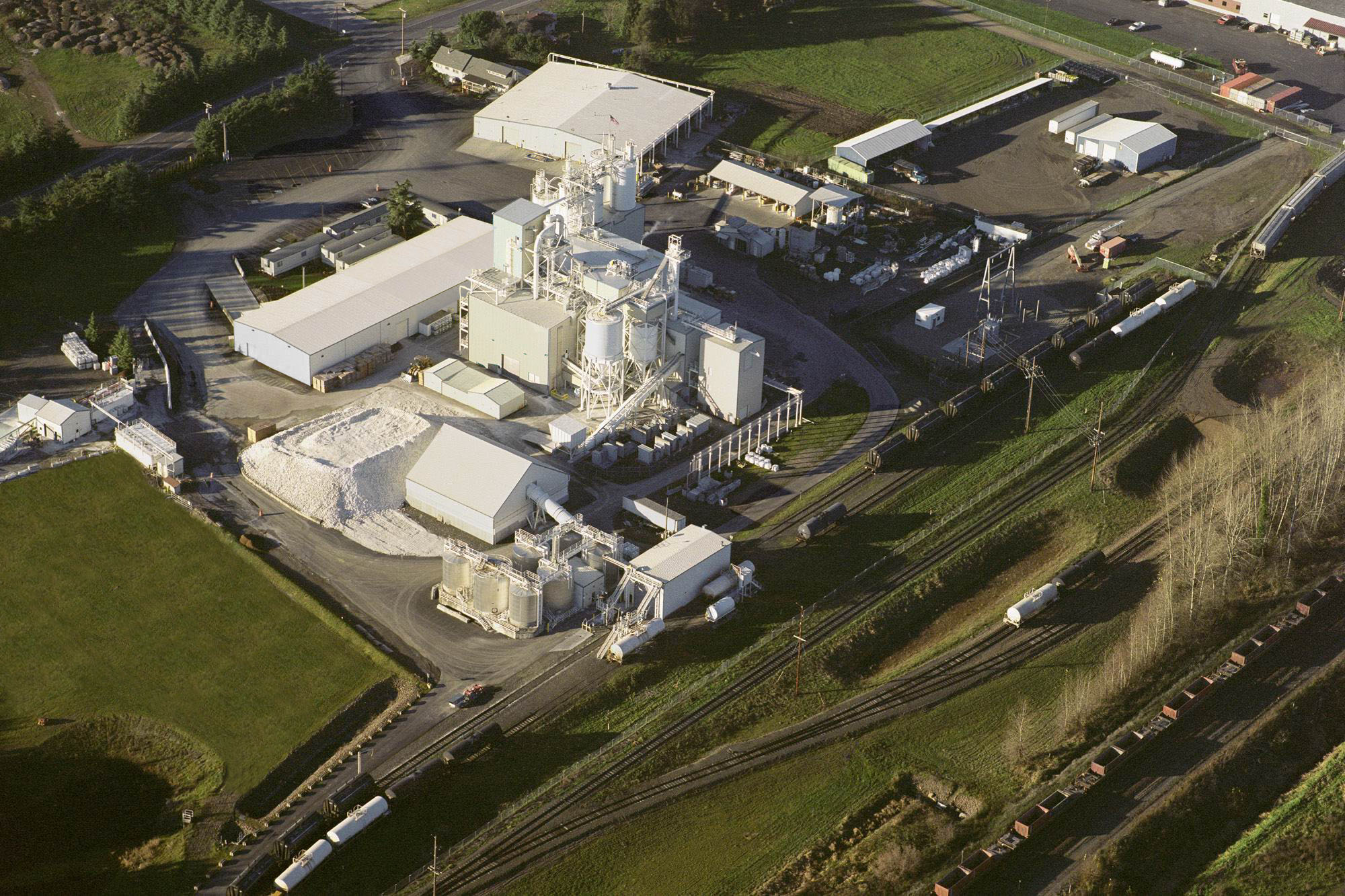 Key Financial Considerations
Historically – CRC Sales Concentrated in Paper
  Over the last 10 years 
 CRC has Lost 4 Paper Accounts
 Volumes nearly 80 K tons Annually
 Sales Revenue loss of $15 million
 Margins on Slurry Greater than Dry Sales
  Diversification of Sales – Business Critical
 New Dry Markets Extremely Low Pricing
 In Several cases < $55/ton
 Low Raw Material Costs are business Critical
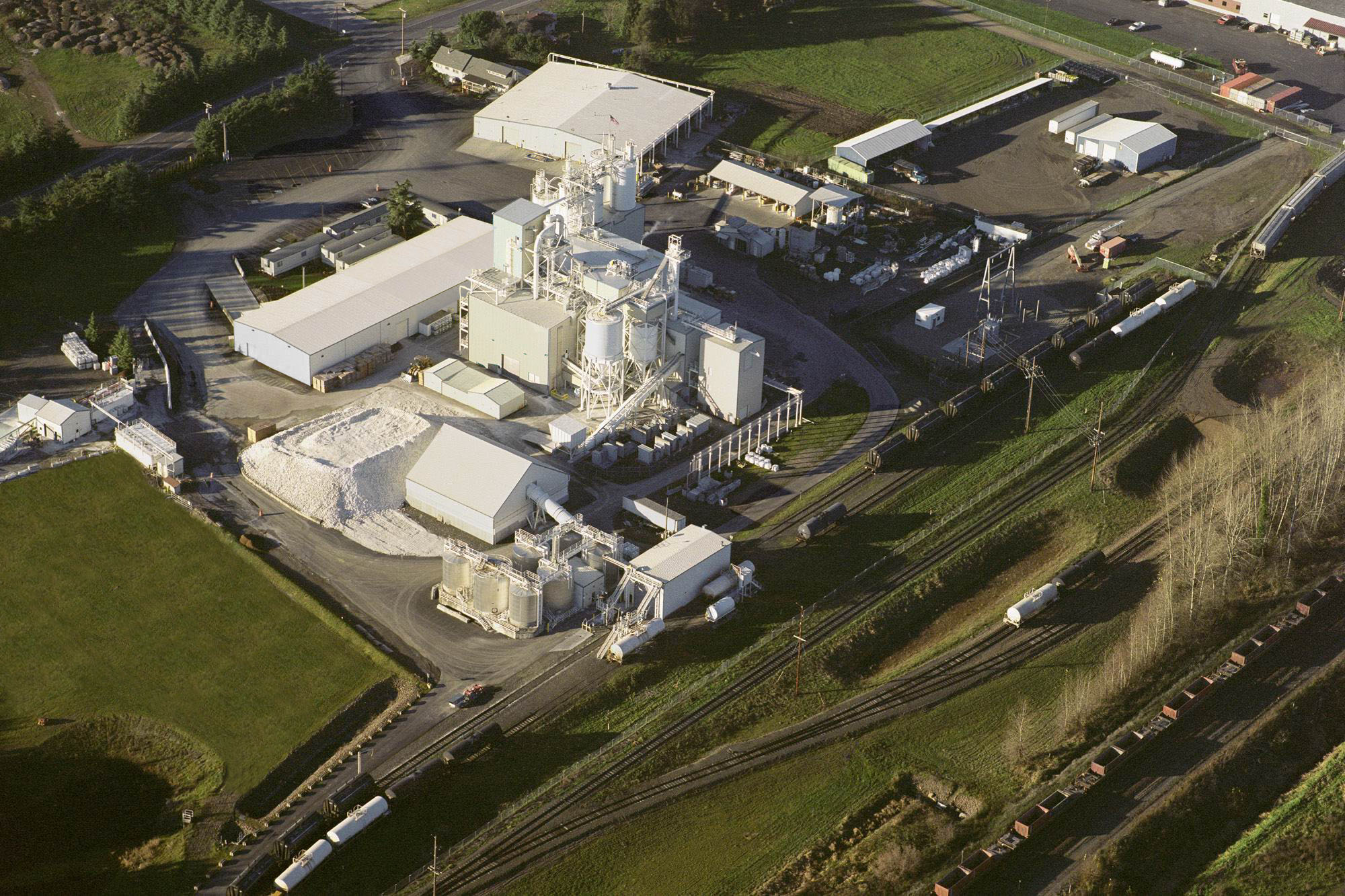 Sales vs. Profitability
Since 1998
  Sales Up 80,000 tons
  Profitability Down 50%
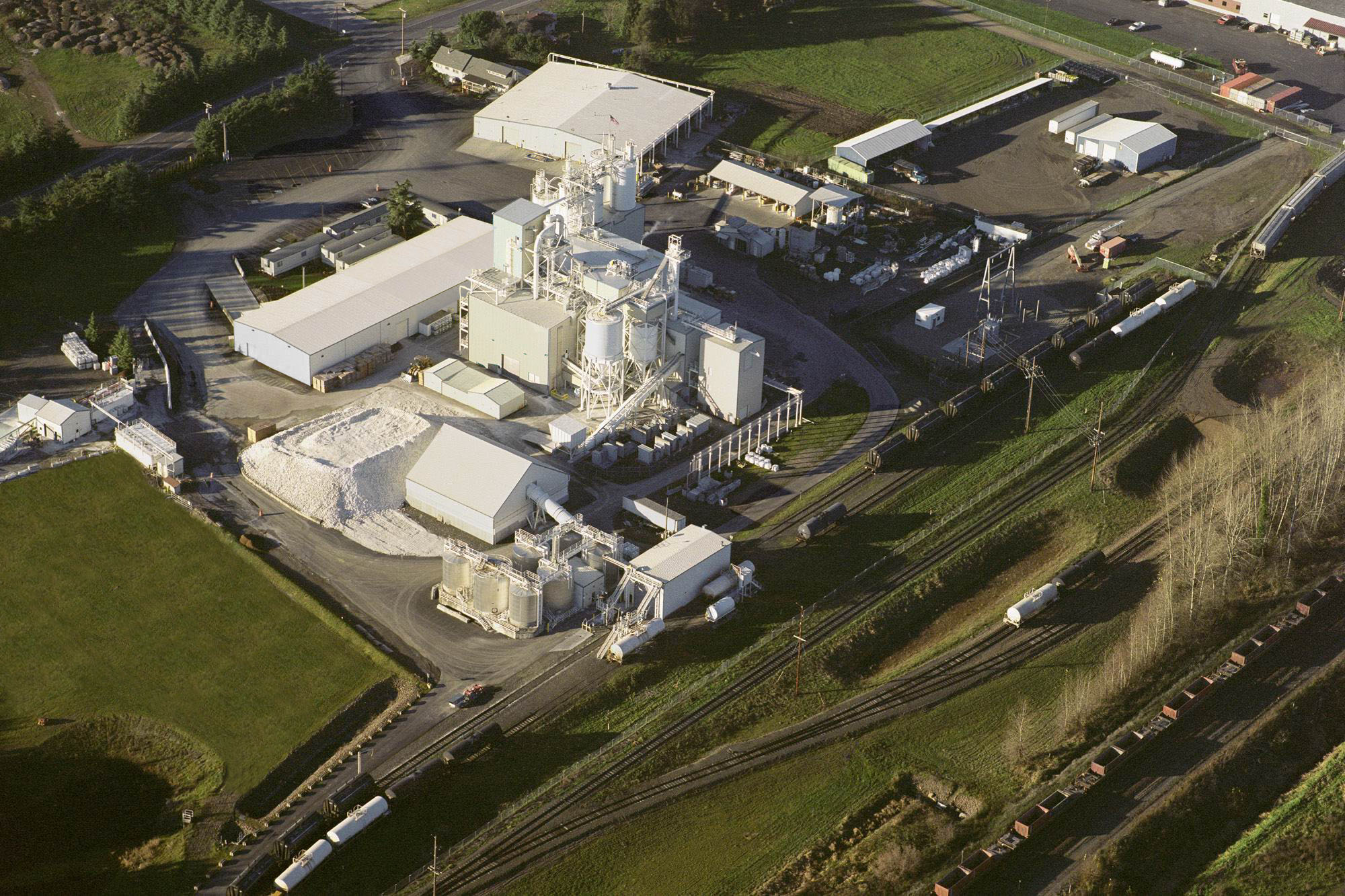 Paper Industry Sales – The Reality
Paper Accounts – Most are Struggling
 Paper Usage Continue a Downward Trend
 Recovery of Cost Increases is Nearly Impossible
  Average Slurry Margins Down 25%
  Continued Risk of Lost Accounts / Margins
  New Paper Business – Difficult to Attain
  New Paper Sales – Greater Risk
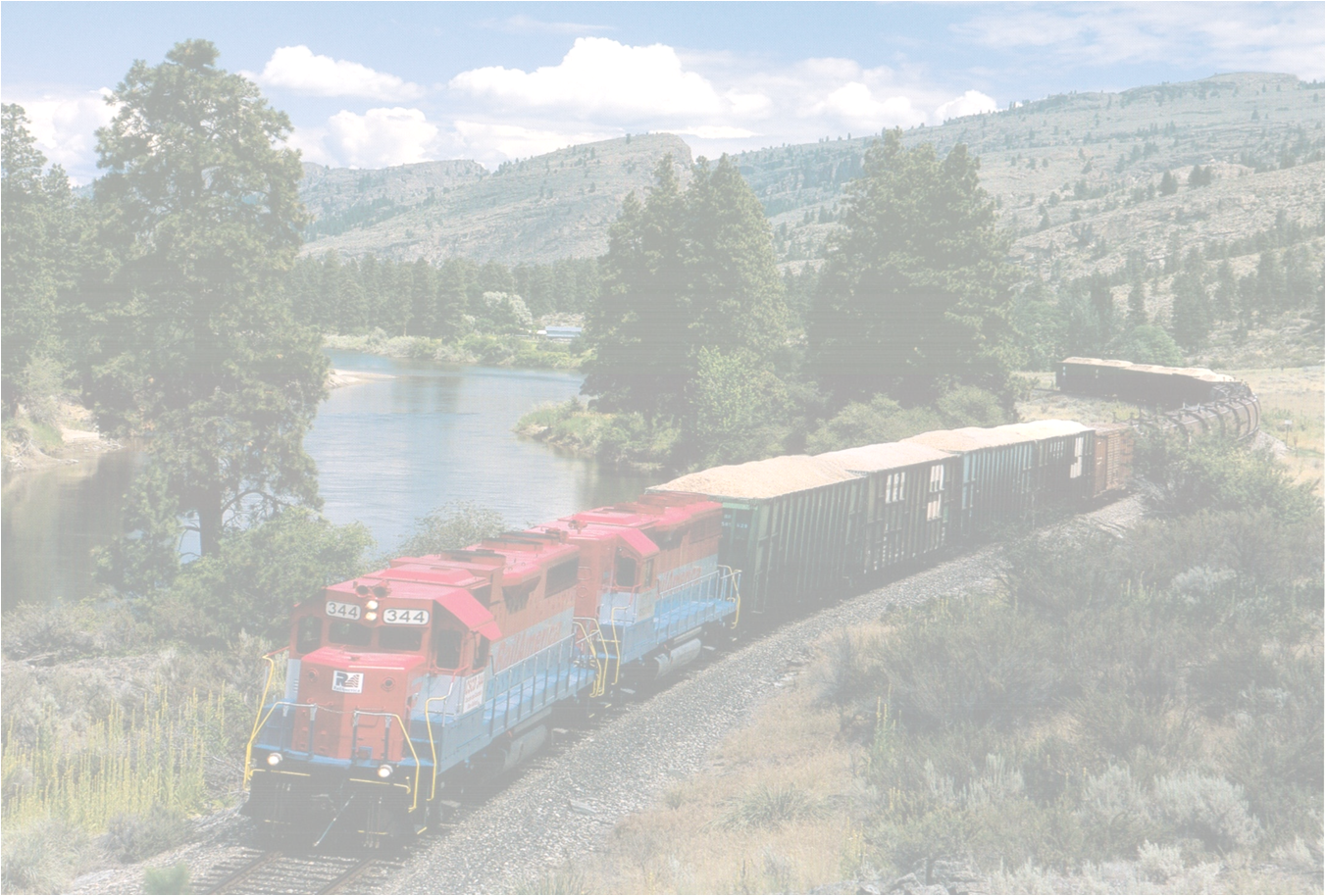 Summary
Rail Rates Have Increased Dramatically
 Over 80% in the last 10 years
 Rail Focus has Shifted to Unit Trains of Coal/Grain
 Service Continues to Erode Dramatically 
 Resulting in a $5.00/ton Increase in Fixed Unit Cost
 Annual Impact of Service ($1,000,000) Annually
 CRC Remains Committed to Wauconda
 Available Reserves are Limited – 5 +/- years
 But it has to Make Sense Financially
 CRC Has a Viable Raw Material Alternative
 Marine Terminal is Business Critical
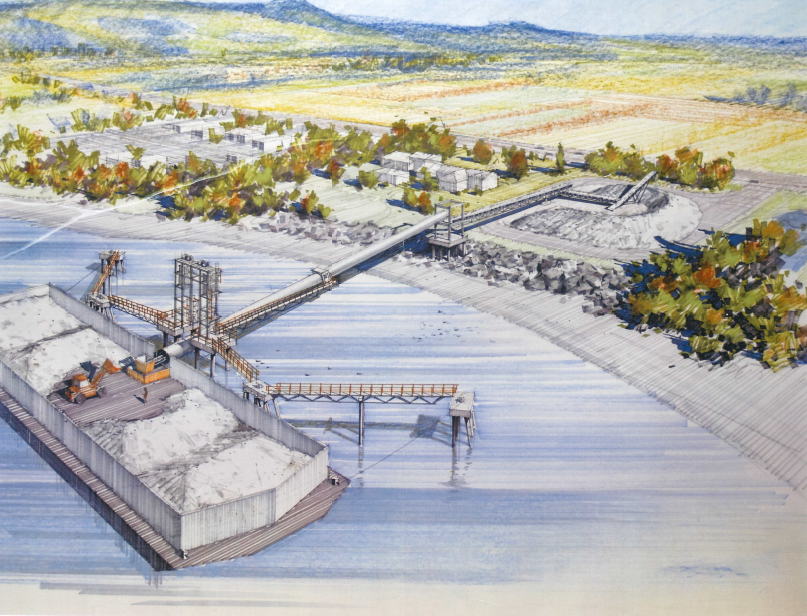 CRC – Marine Terminal
2013 – CRC Barged > 80,000 tons
 Currently  Material Shipped to Rivergate PDX
  Ashgrove – A Competitor 
  CRC Pays a Storage and Transfer fee
  CRC Trucks the Material 25 miles 
  CRC Incurs Substantial Additional Cost
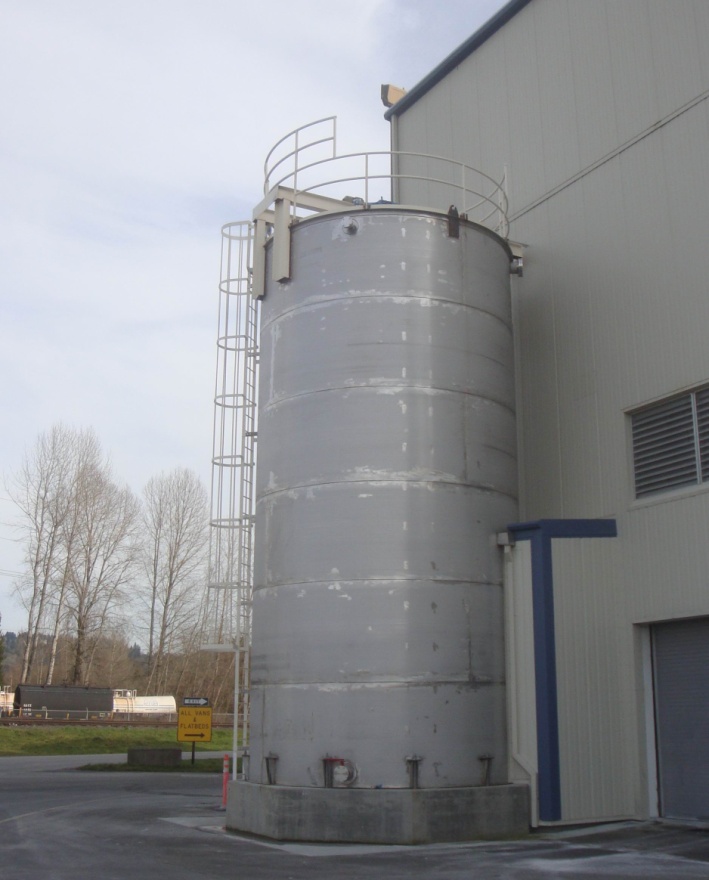 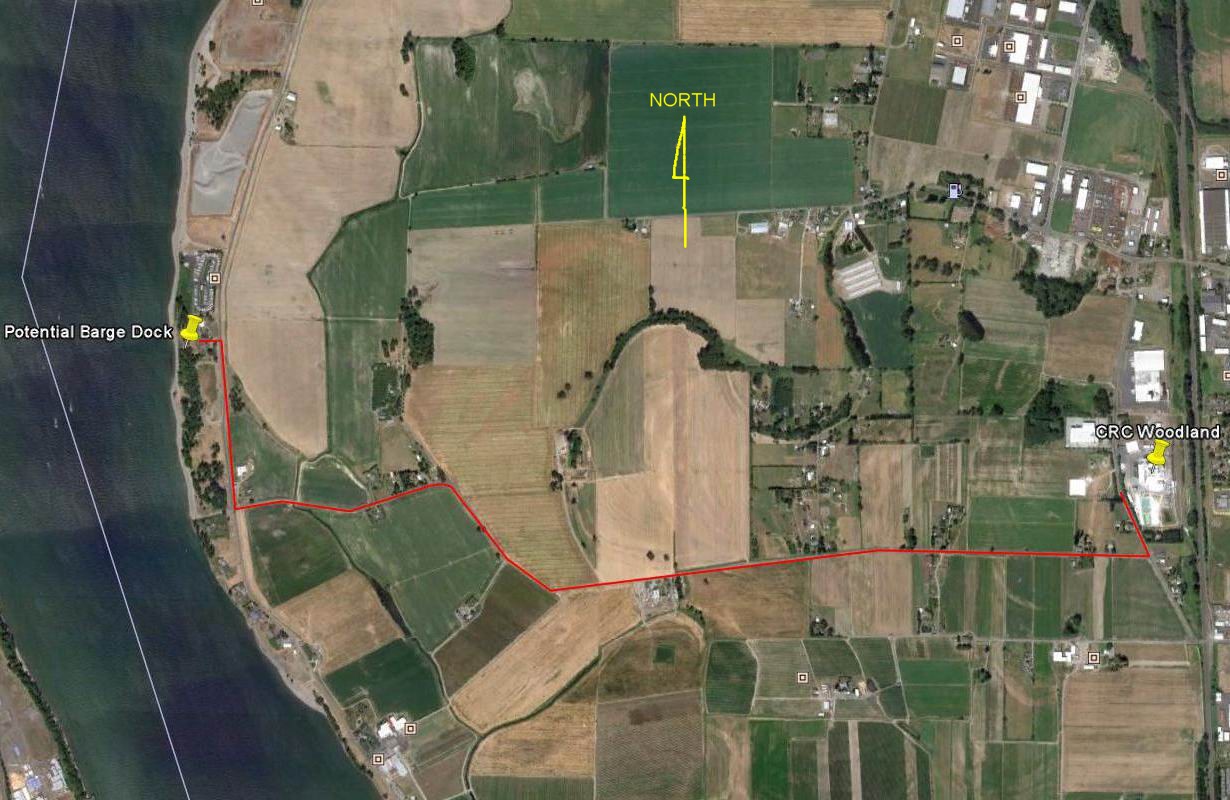 Marine Terminal Engineering & Permitting
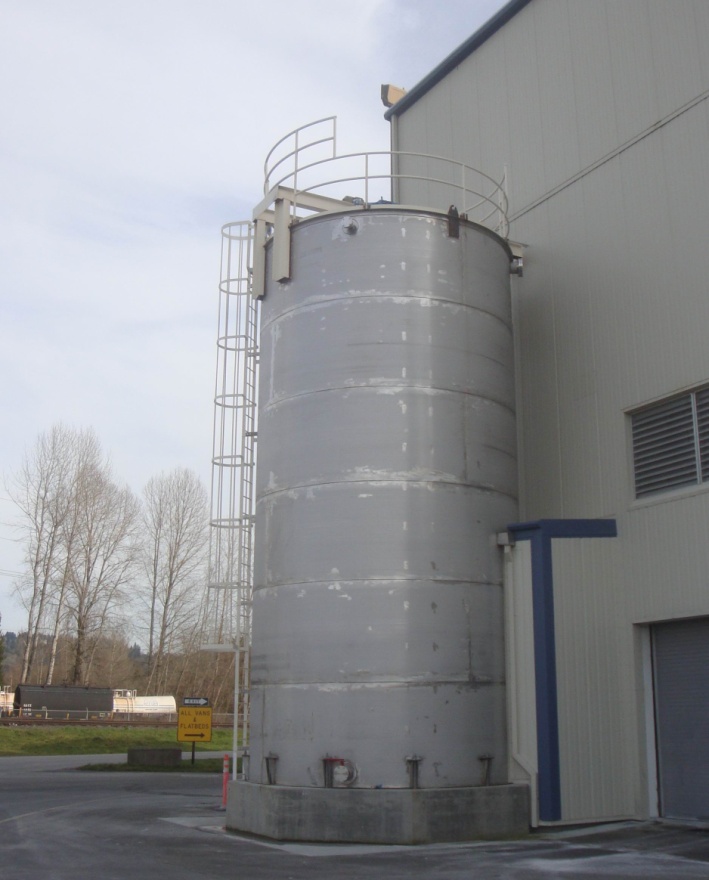 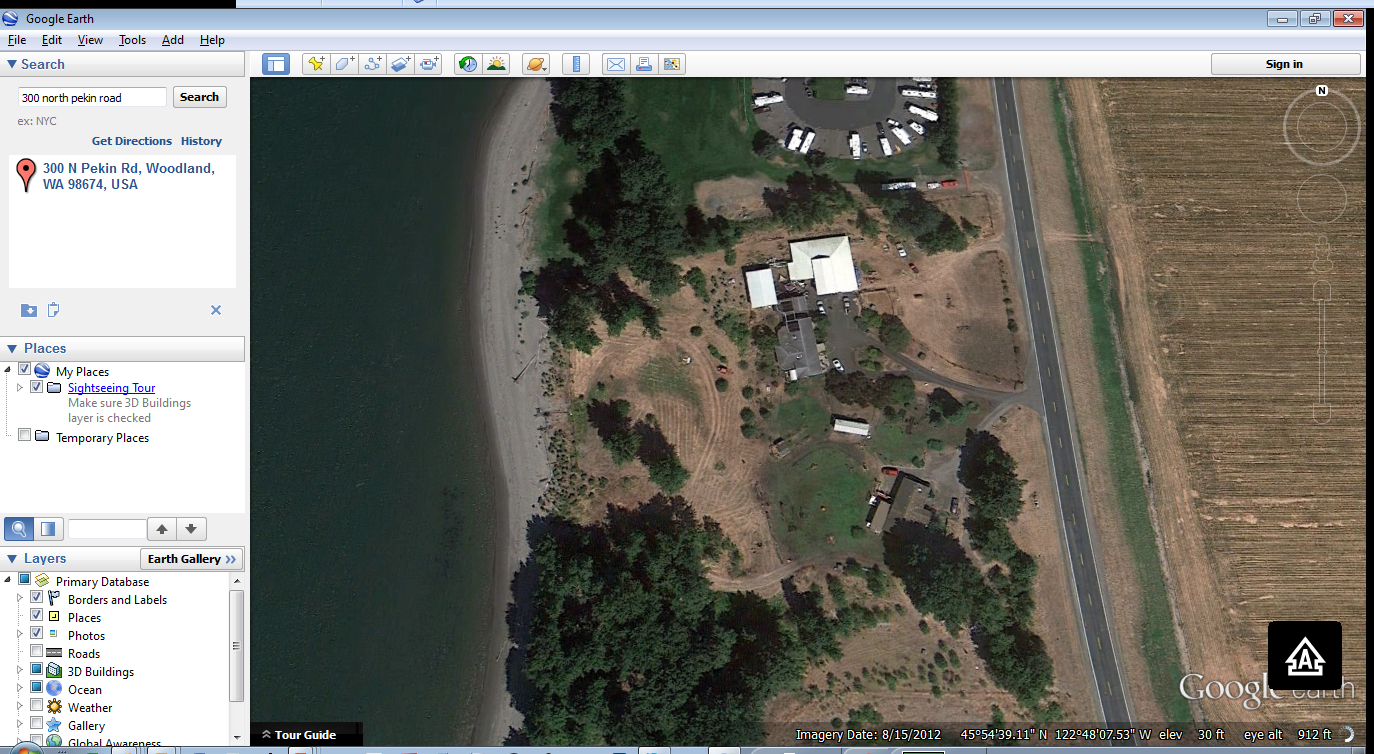 Marine Terminal Engineering & Permitting
Marine Terminal Engineering & Permitting
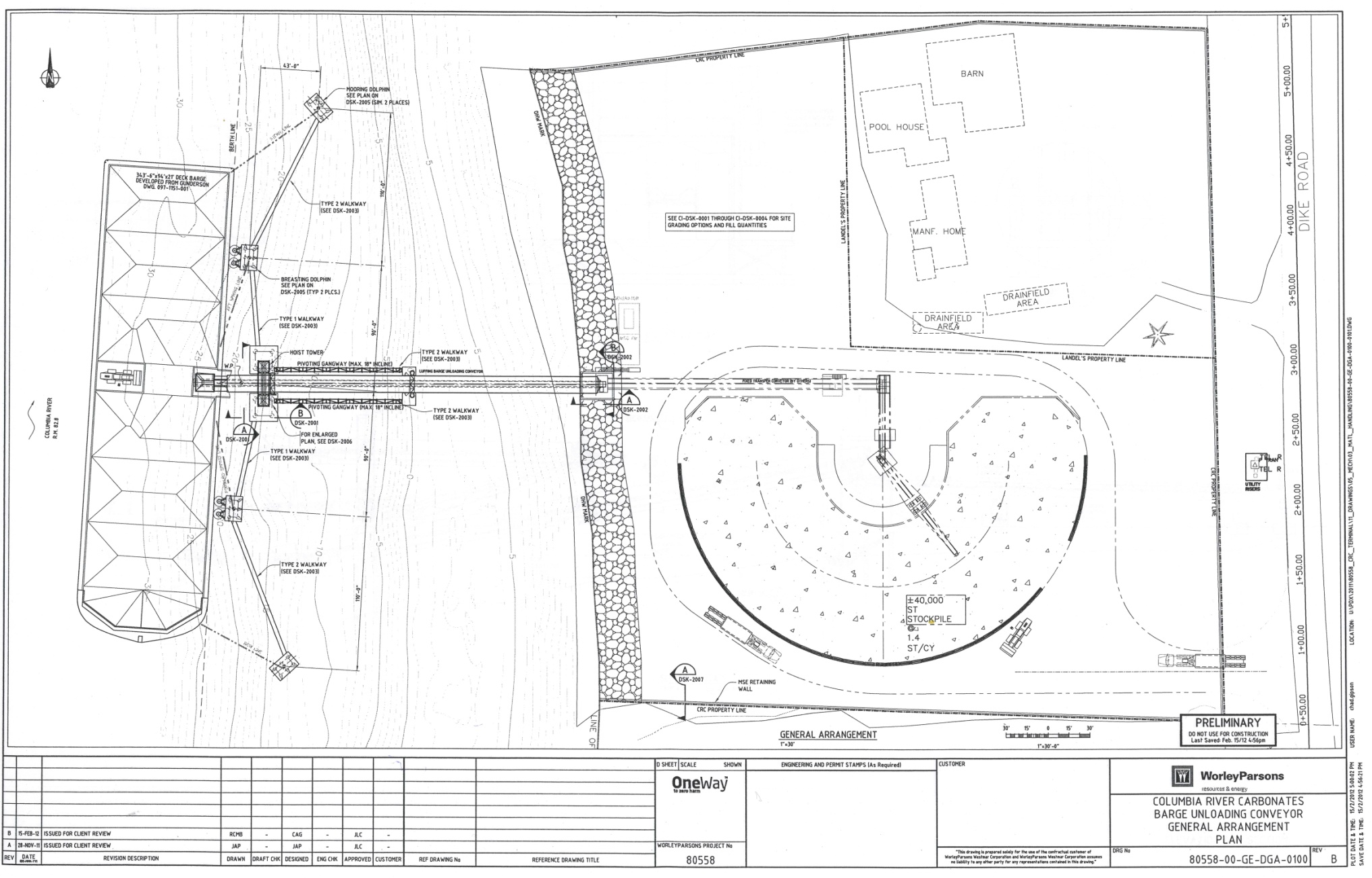 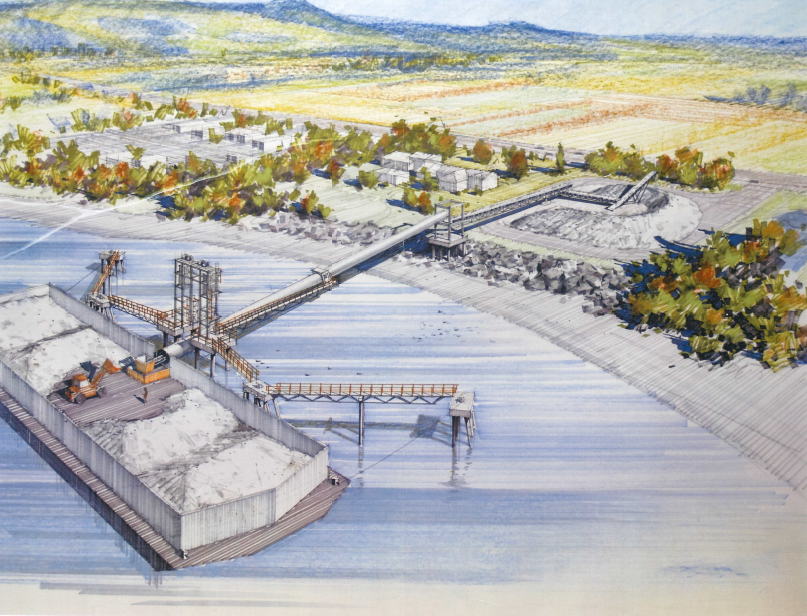 CRC – Marine Terminal
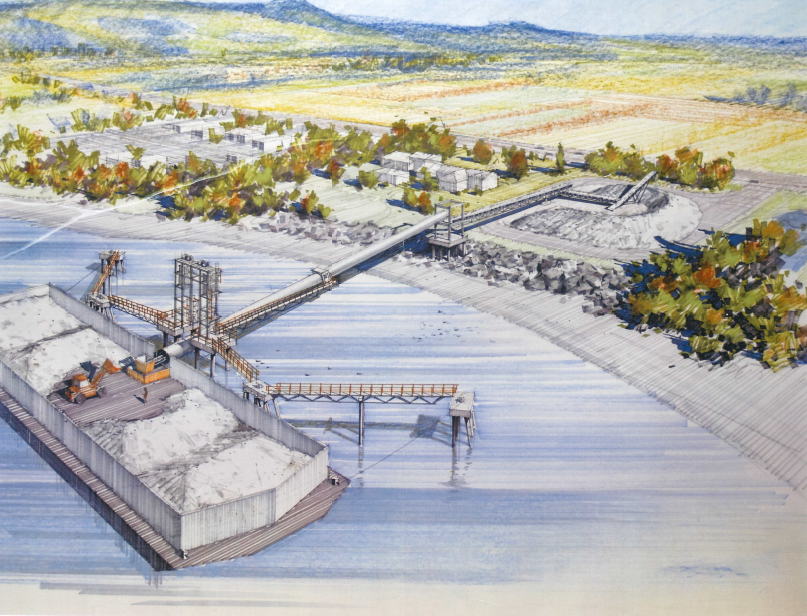 Marine Terminal – Current Status
Subject Property Designated as Heavy Industrial
 Marine Terminal is an Allowed Use
 CRC has Submitted Required Permit Applications
 To Date CRC has Invested $400,000 in 3-years
  To Address Environmental Impacts
  Primary Permitting Agencies 
 Cowlitz County
  US Army Corps of Engineers
  Estimated 3 +/- Years in Permitting
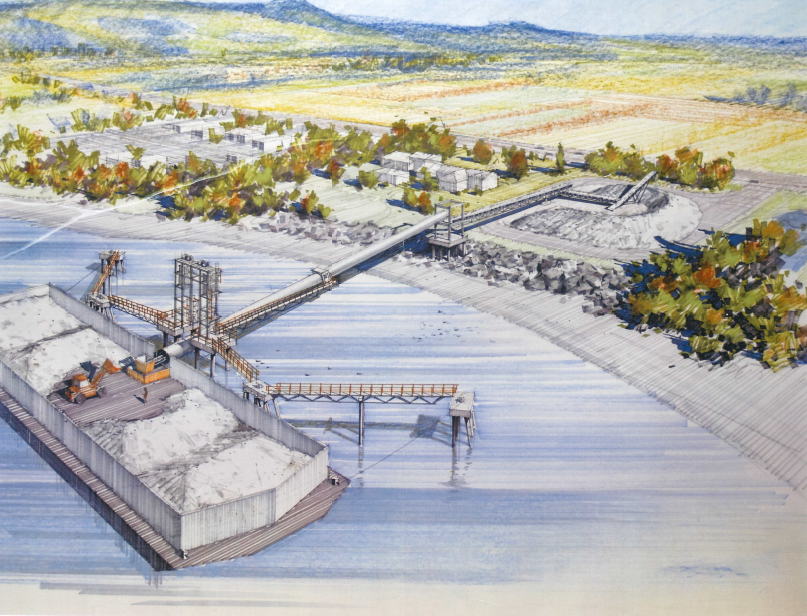 Marine Terminal – Local Impact
At Full Operation (5-10 years out)…...
 2-5 days/Month Barge Unloading (Max)
 30  Truck Trips/Day (Max)
  Investment of > $10,000,000 in Marine Terminal
  Preservation of  70 +/- Family Wage Jobs
  Preservation of Current Tax Base ($345 K Current Tax Revenues)
  Creation of new Tax Base ($140 K  Future Tax Revenues - Terminal)
  New Family Wage - +/- 5 jobs (Initially)
  Opportunity for CRC to Expand - Grey Powder
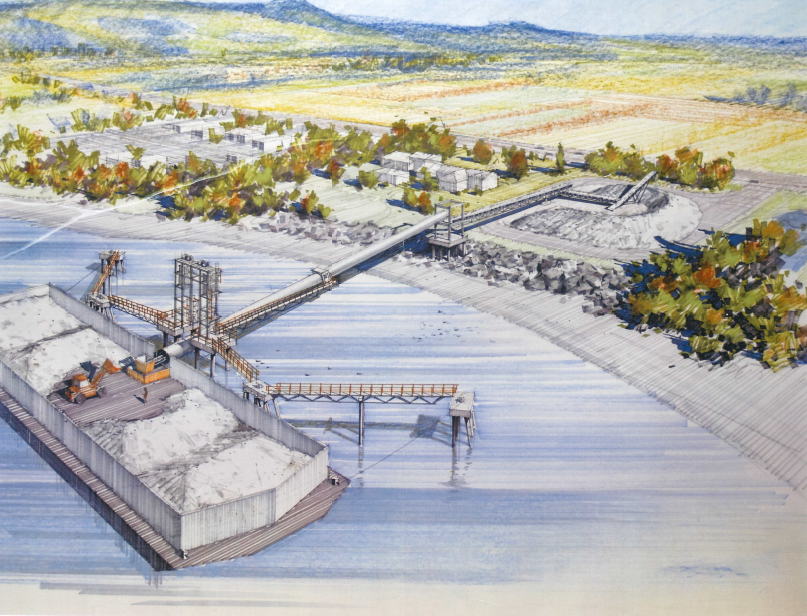 Grey Powder Markets – AGRO
Agricultural Opportunities
 CRC Investment in Prilling Plant  (Ag)
 Estimated Capital Investment of $11,000,000 +/
  New Family Wage - +/- 10-15 jobs
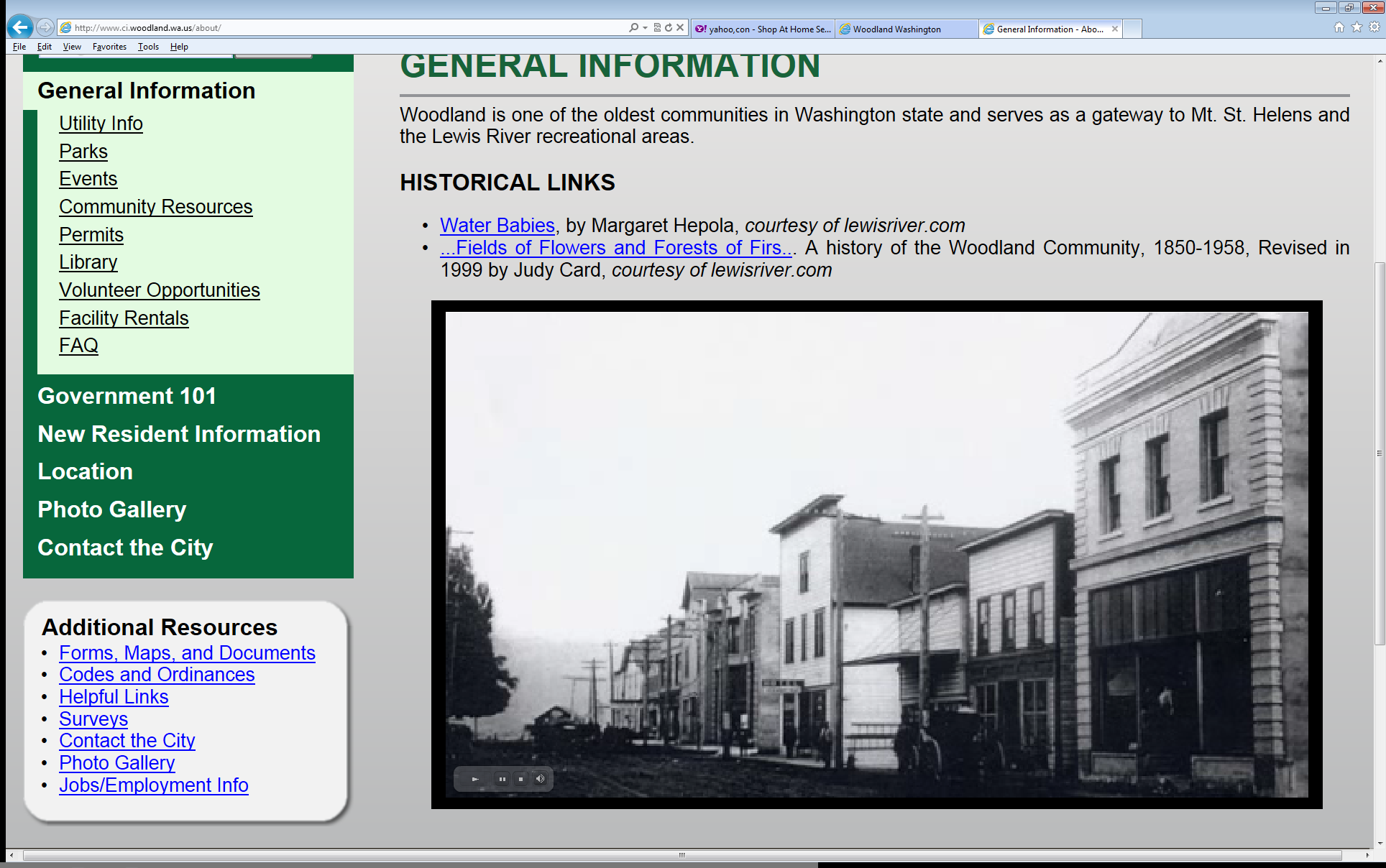 Marine Terminal – Potential Impact
Short-Term
Preservation of Local Tax Revenues of ~ $300K
 Preservation of Existing Jobs (+/- 70)
 Preservation of Local Scholarships of $14,000/year
Long Term
 New Tax Base in Excess of $21,000,000
 New Local Tax Revenues of Potentially $300K
 New Family Wage Jobs Approx. 15-20
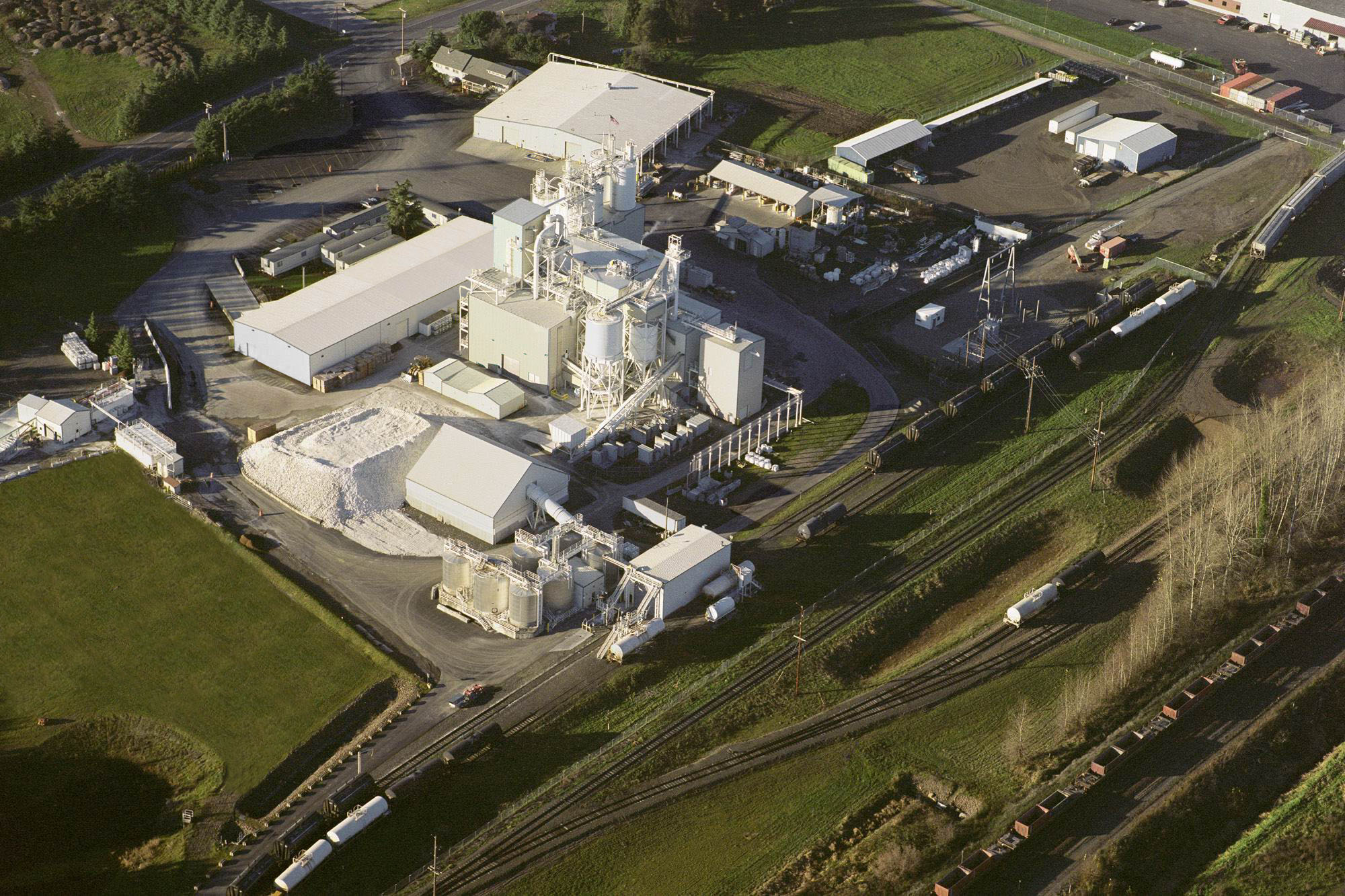 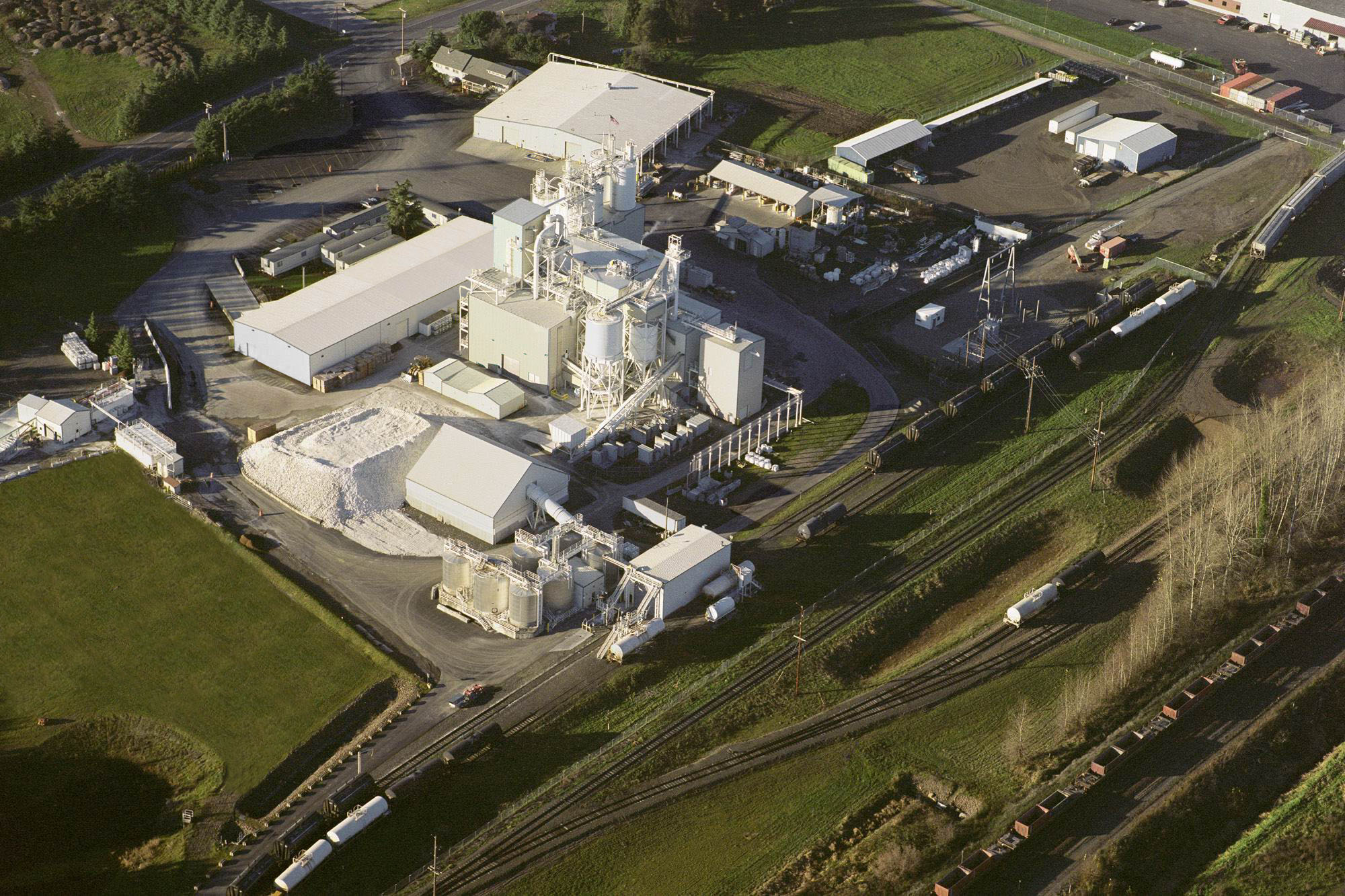 Answers
Questions
&